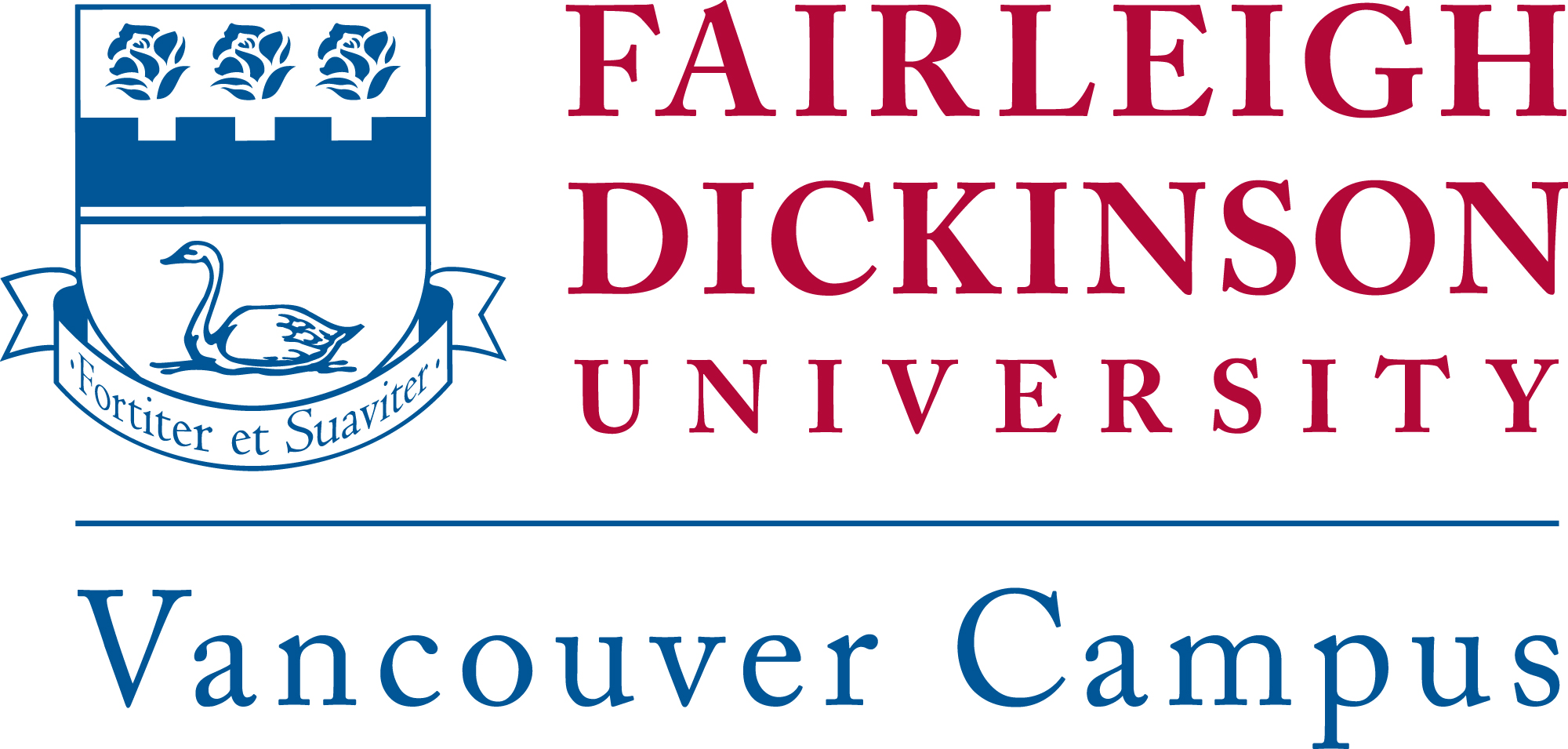 Fairleigh Dickinson University
Founded in 1942 to be a university ‘of and for the world’
Independent, not for profit
Vancouver Campus  founded in 2007
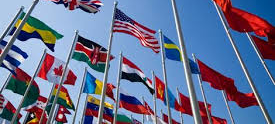 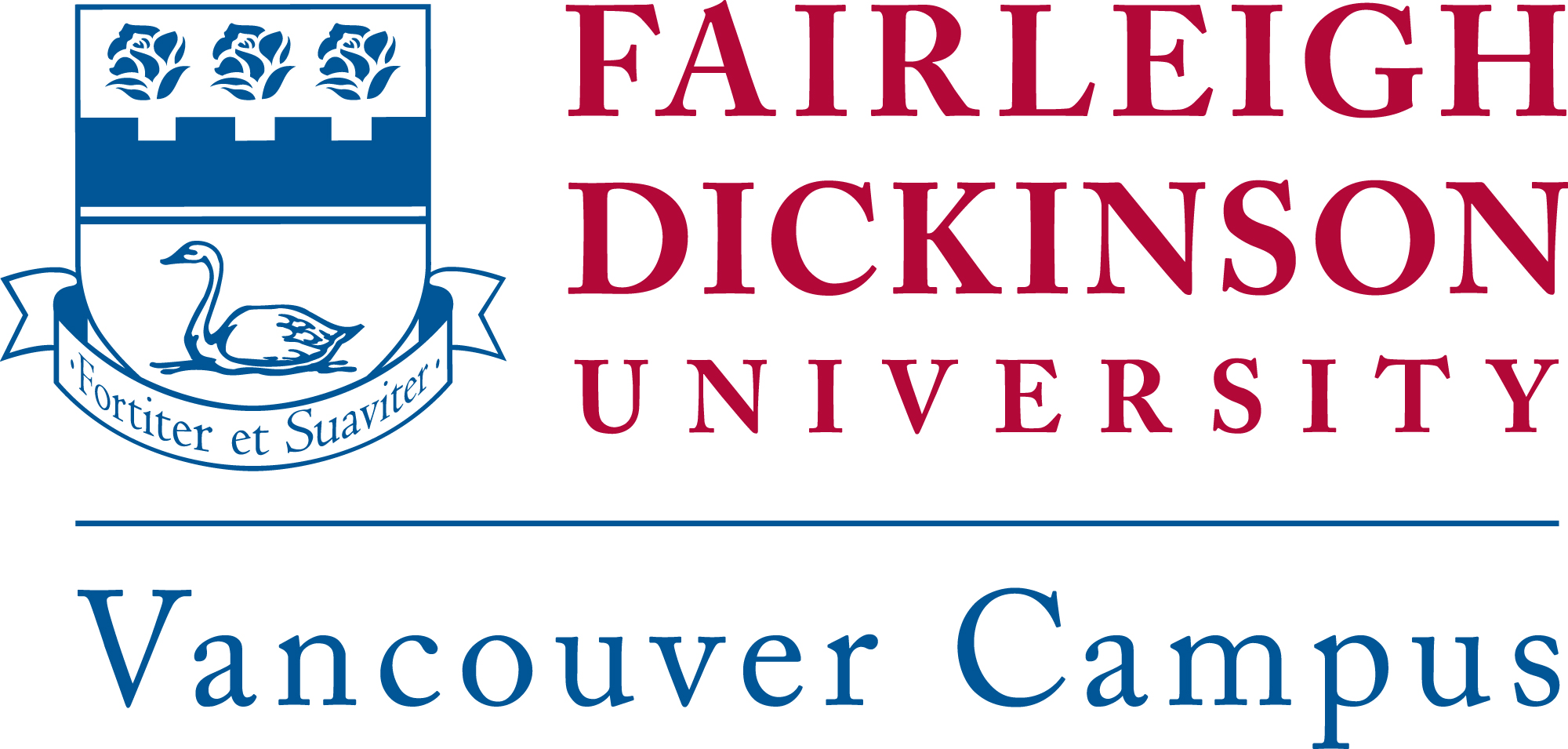 Four International Campuses
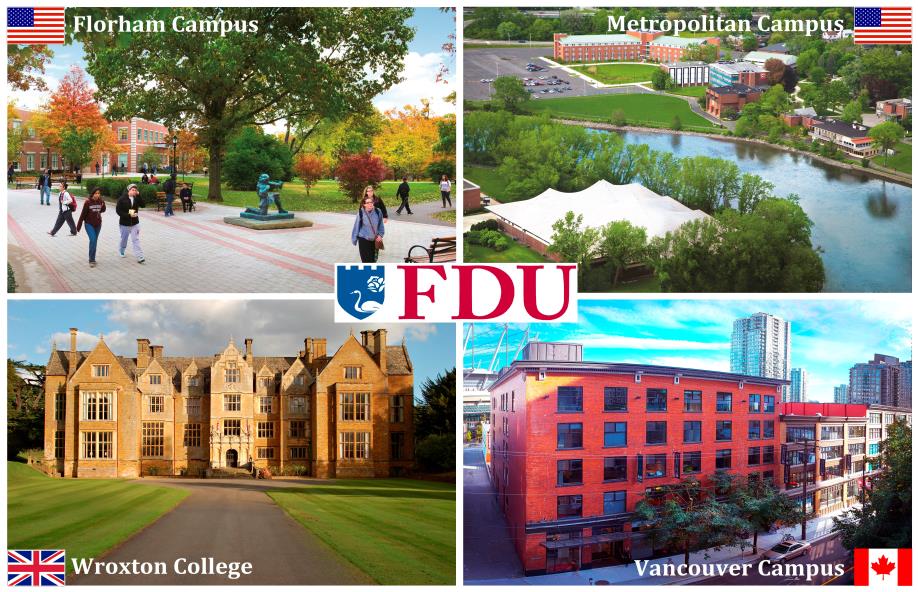 [Speaker Notes: Undergraduate students who start in Vancouver campus can do a visiting semester in New Jersey and/or Wroxton (U.K) Campus.]
Student Body
Approximately 900 students on the FDU Vancouver Campus
Over 79 countries represented
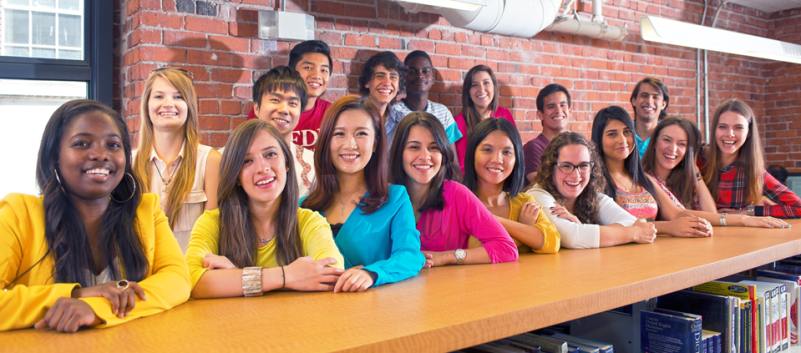 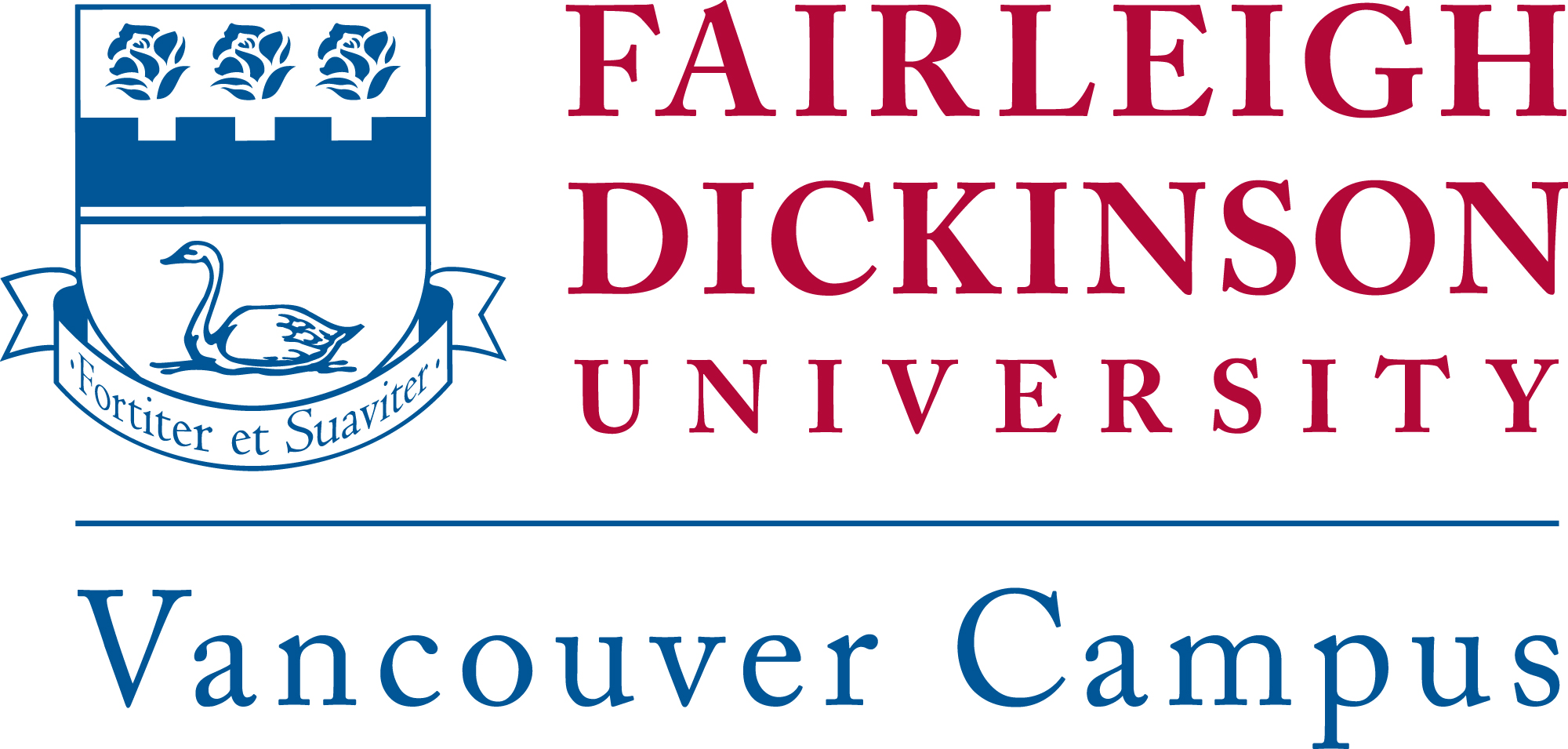 Approvals and Rankings
EQA
Education Quality Assurance by the Ministry of Advanced Education British Columbia
AACSB
International Association to Advance Collegiate Schools of Business
The Princeton Review Best 295 Business     Schools 2016

Top 10 Hospitality Program in the U.S
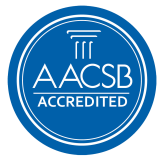 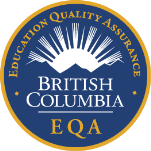 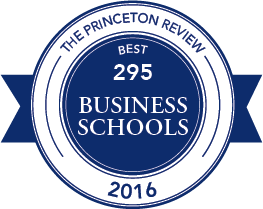 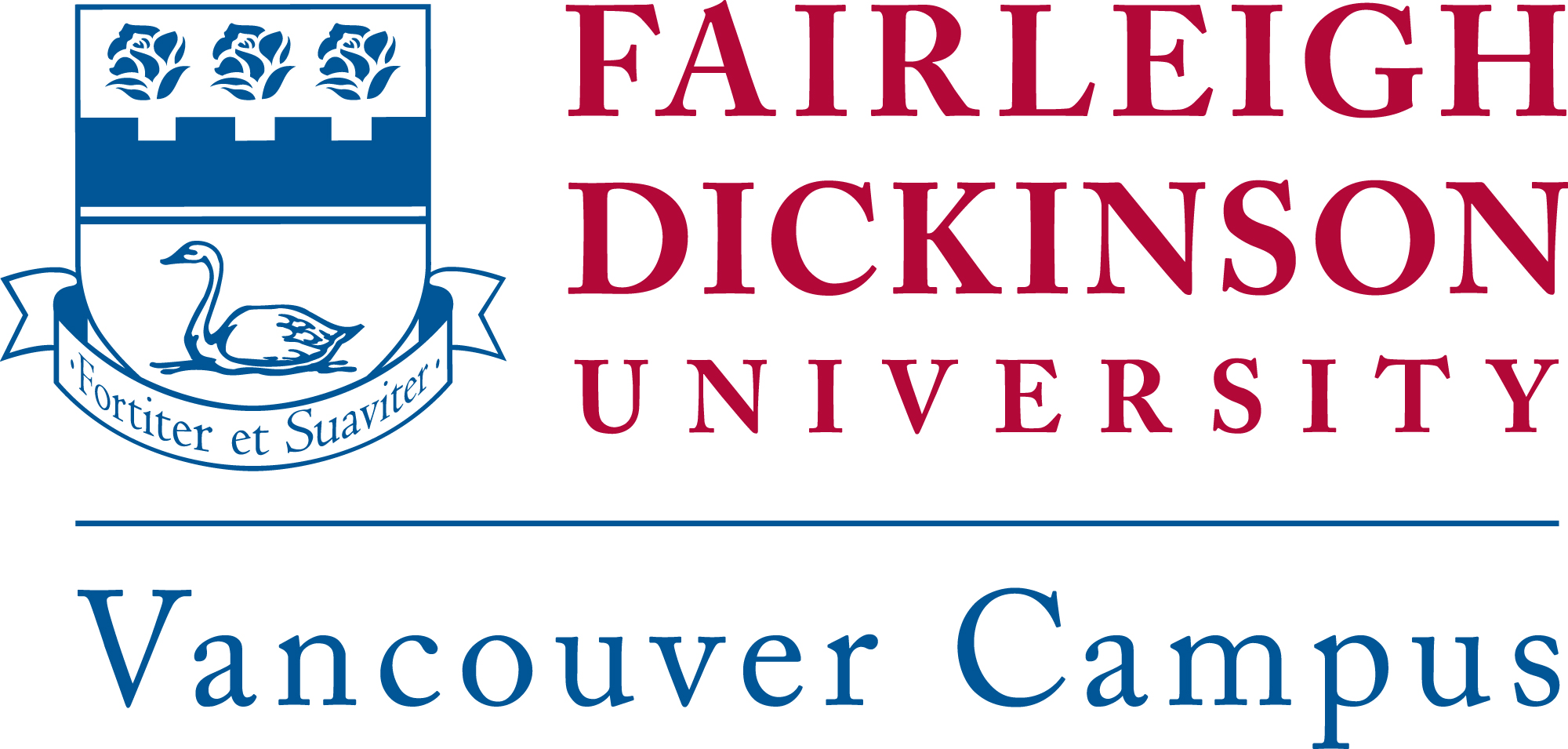 Bachelor of Science in Business Admin.
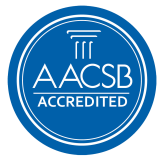 AACSB accredited
Top 5% business school worldwide
Concentration in International Business
*NEW* Minor in Digital 
       Marketing

121 credits
60 can be transfer credits
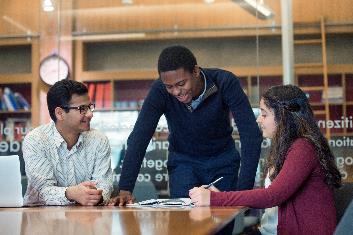 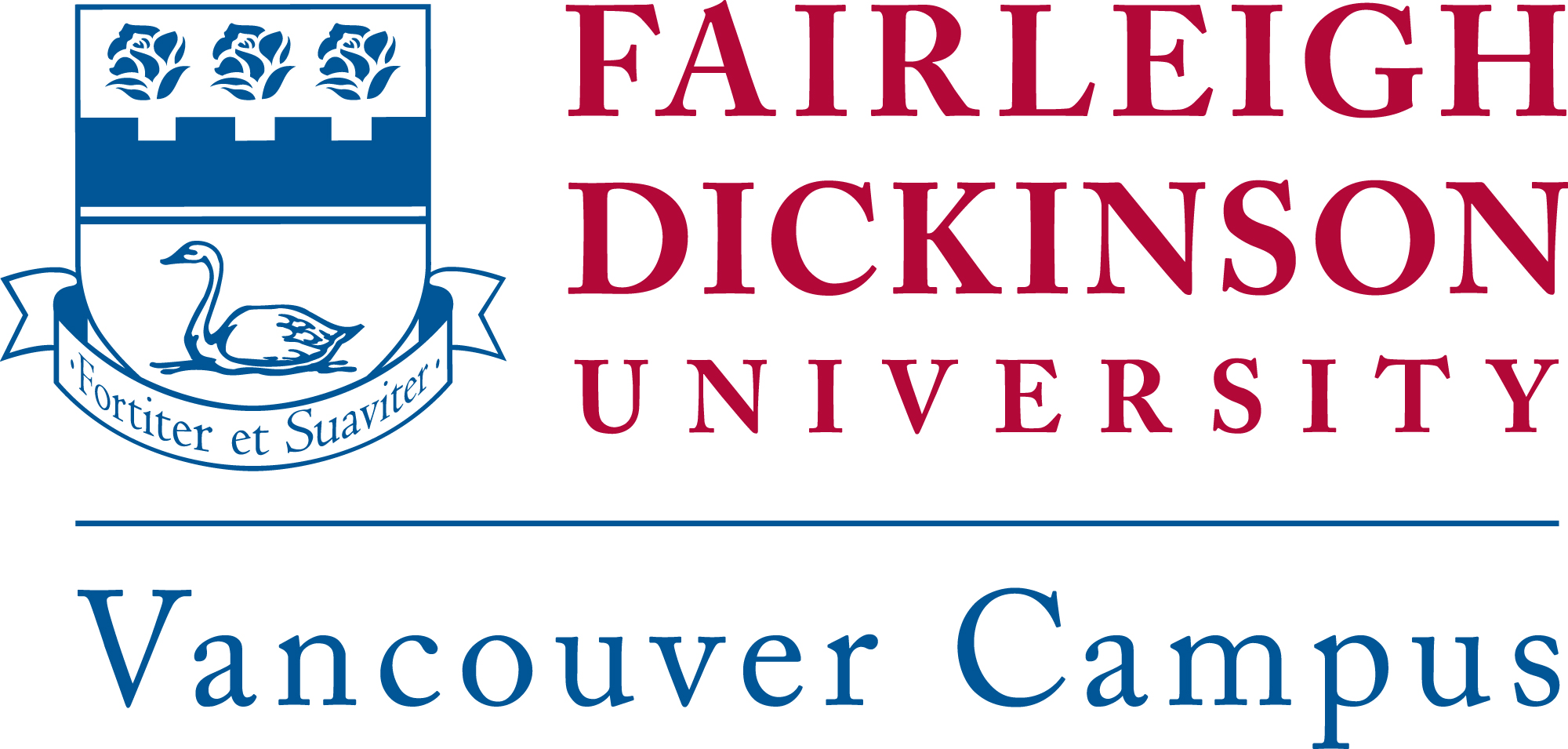 Bachelor of Science in IT
Total of 122 credits
60 credits can be transfer credits

Minor in Business Administration

Great balance of Design components, Coding & Programming and Network administration.
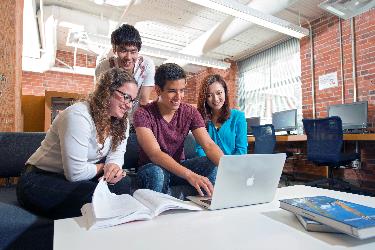 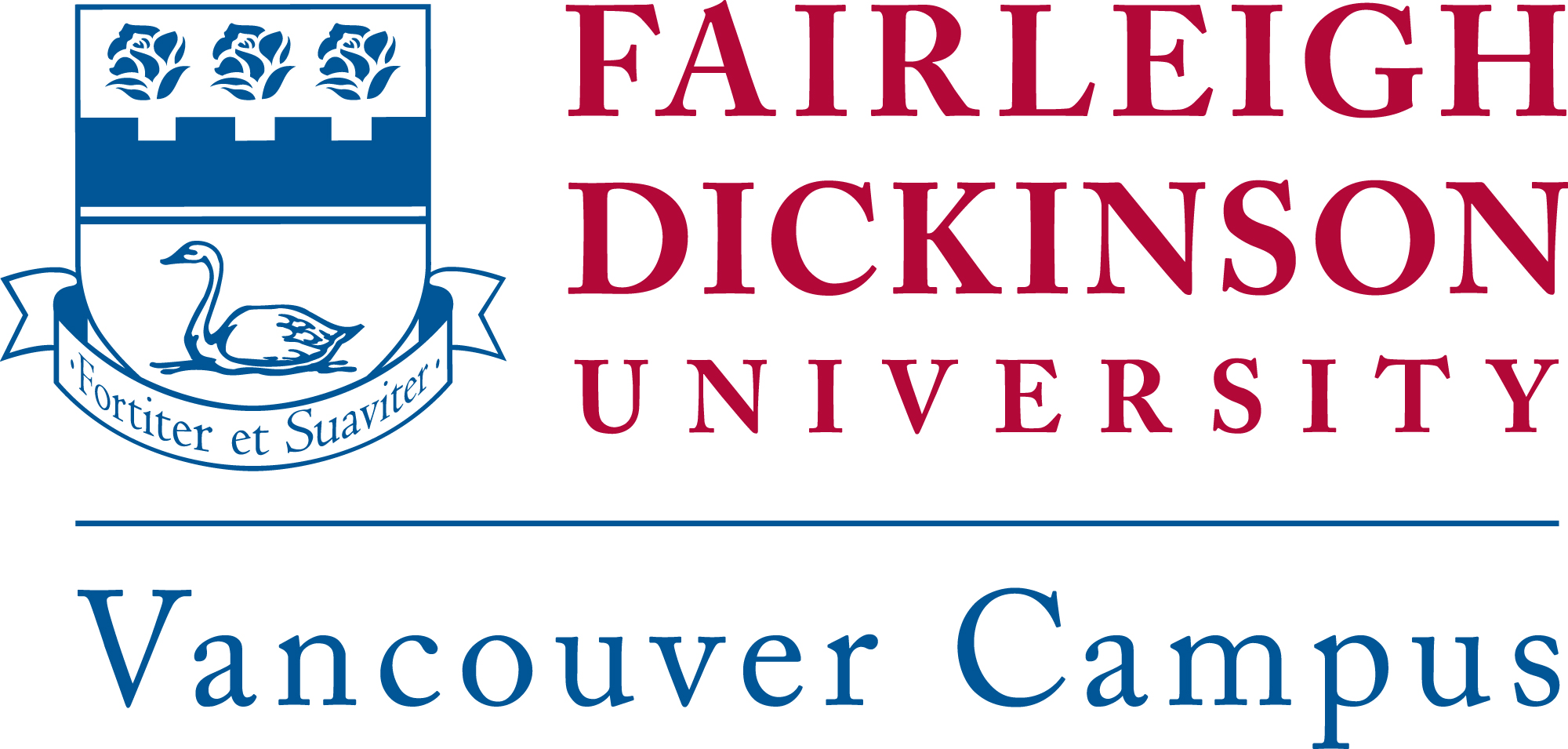 Bachelor of Arts in Individualized Studies
Specializations in:
Business
Communication
Applied Technology
Hospitality and Tourism Management
International Relations

Total of 120 credits
90 credits can be transfer credits
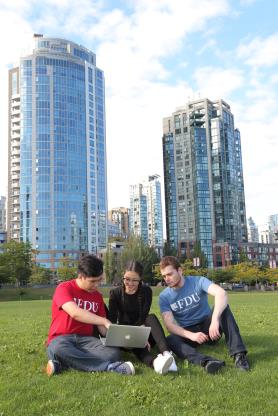 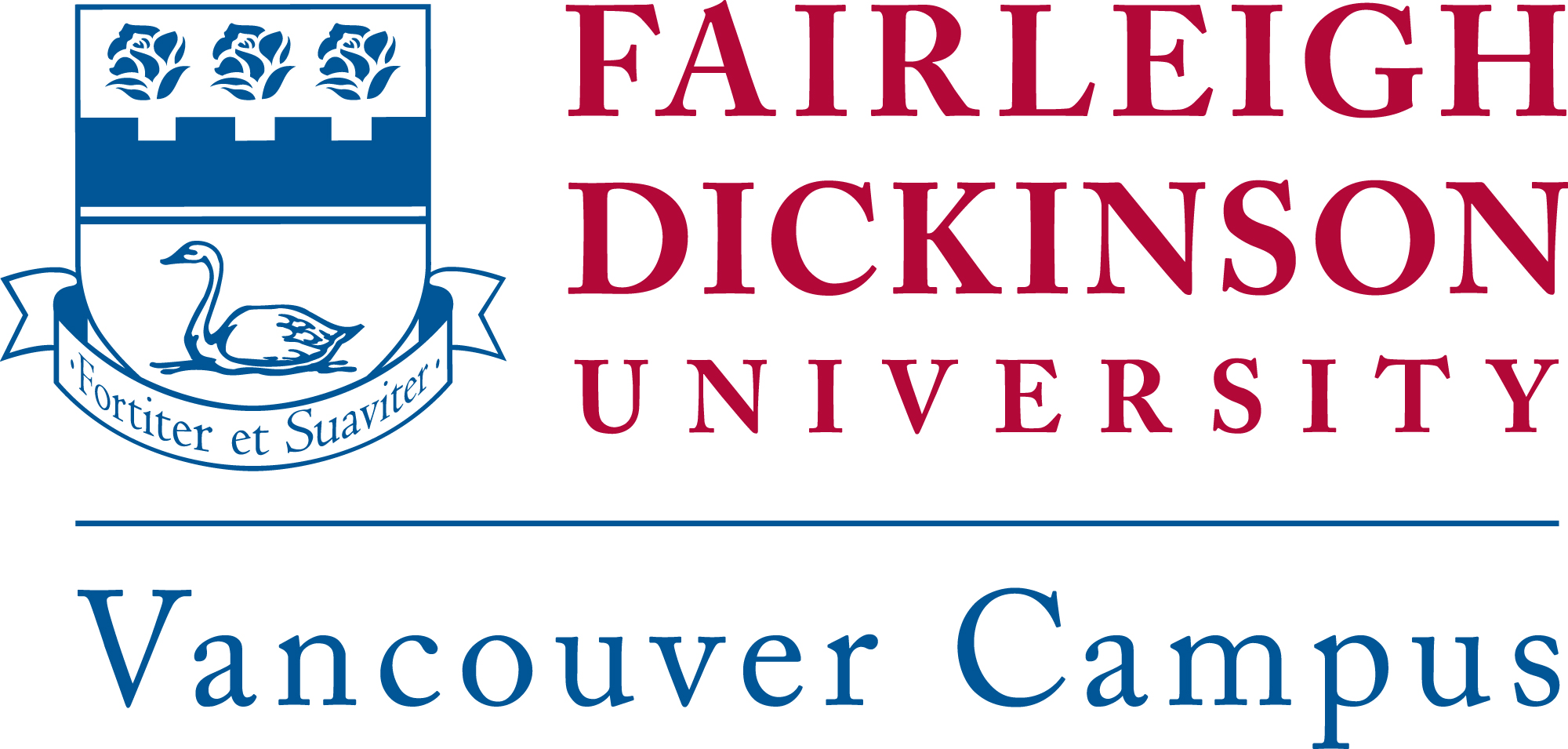 B.A.I.S Specialization in Hospitality and Tourism Management
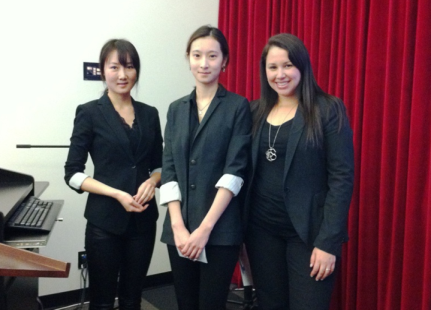 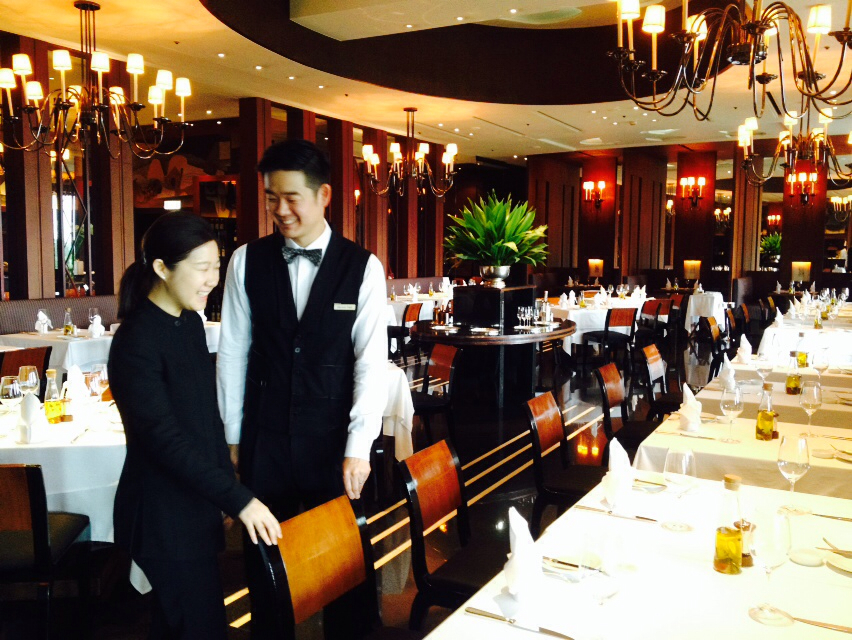 Project on a New Boutique Hotel Concept in Vancouver
HRTM2210 – Sales and Marketing Hospitality Managers
“…A great life experience, looking at the big picture and planning for my future…” 
Michelle Kim – Fairleigh Dickinson University – Vancouver Campus
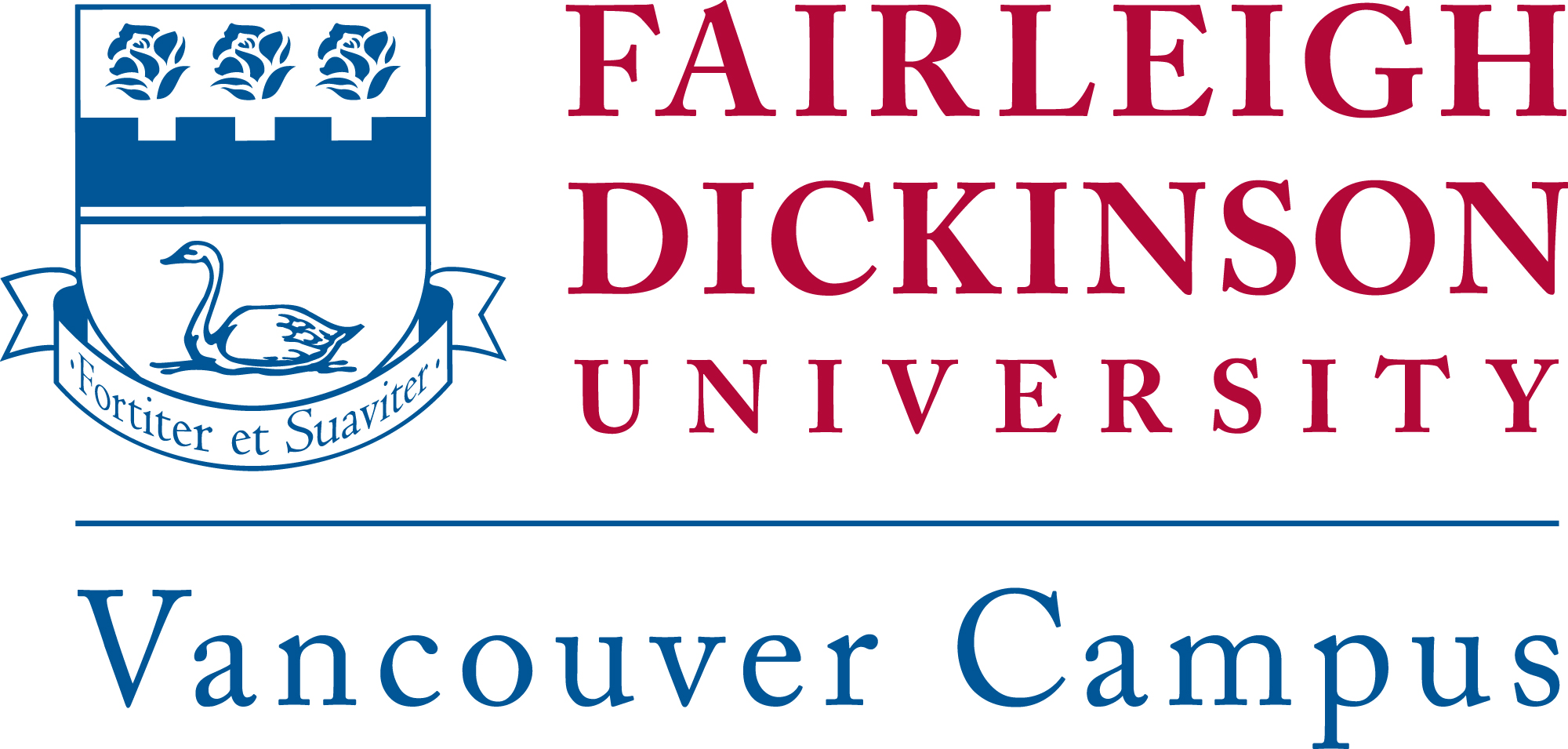 Transfer Credit
It is possible to transfer credits from the BCCAT system as well as overseas universities and colleges.

The final grade of the transfer course must have been ‘C’ or higher
For year one and two transfer credit courses can be general education requirement courses
For upper level courses the transfer credit course must have the same course content as equivalent FDU required courses
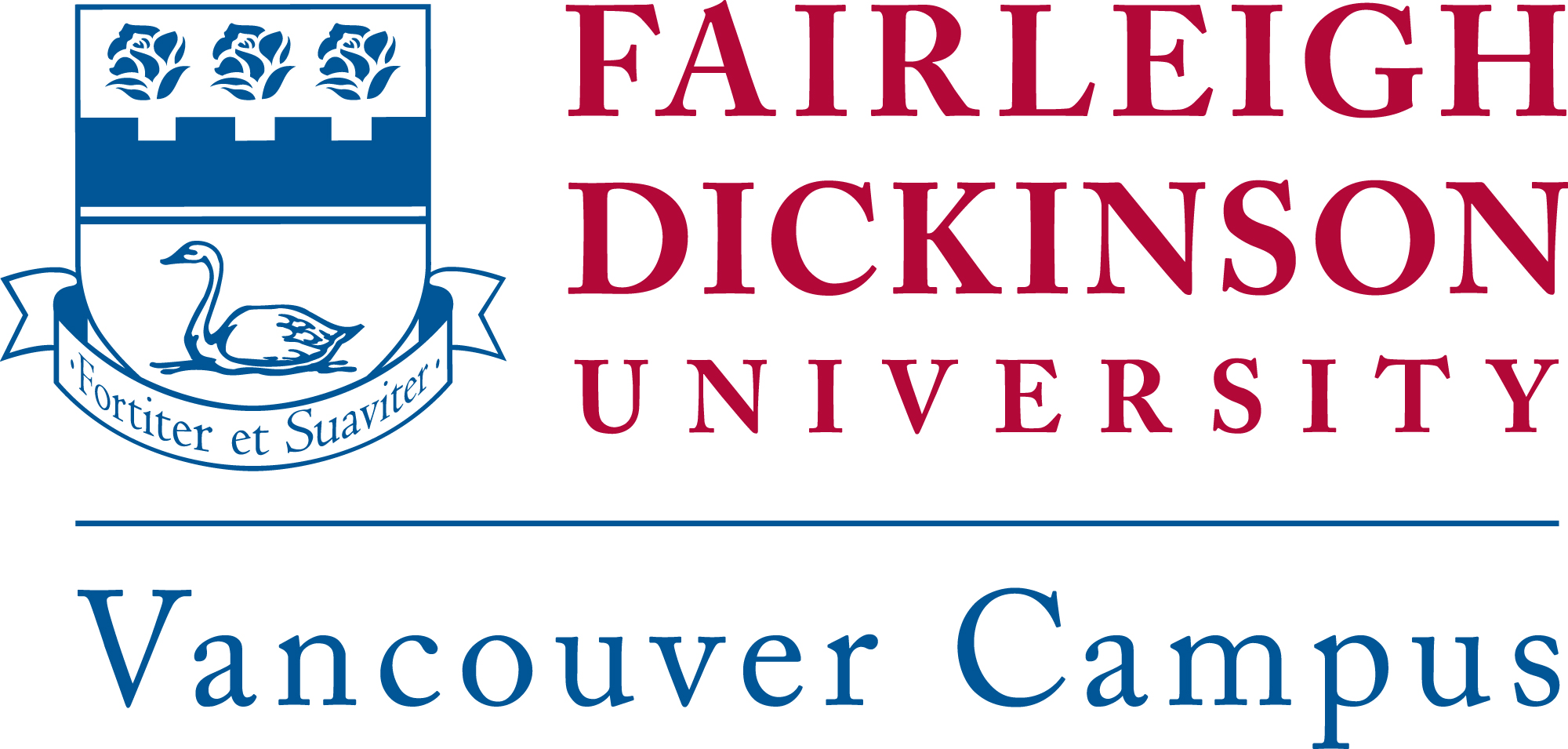 ESL Pathway Schools
VGC www.vgc.ca (level 7)
ELS www.elscanada.com   (level 110)
Kaplan International  https://www.kaplaninternational.com/canada   (level B2)
ILSC www.ilsc.com  (Level i4)
Vanwest College www.vanwest.com  (level 7)
ILAC www.ilac.com   (level 14)
Inlingua Vancouver www.inlinguavancouver.com   (level 4A)
ISS of BC http://lcc.issbc.org/  (Intensive English 7)
EC http://www.ecenglish.com/school-locations/learn-english-in-vancouver (High-intermediate)
Global Village http://gvenglish.com/ (level 8)
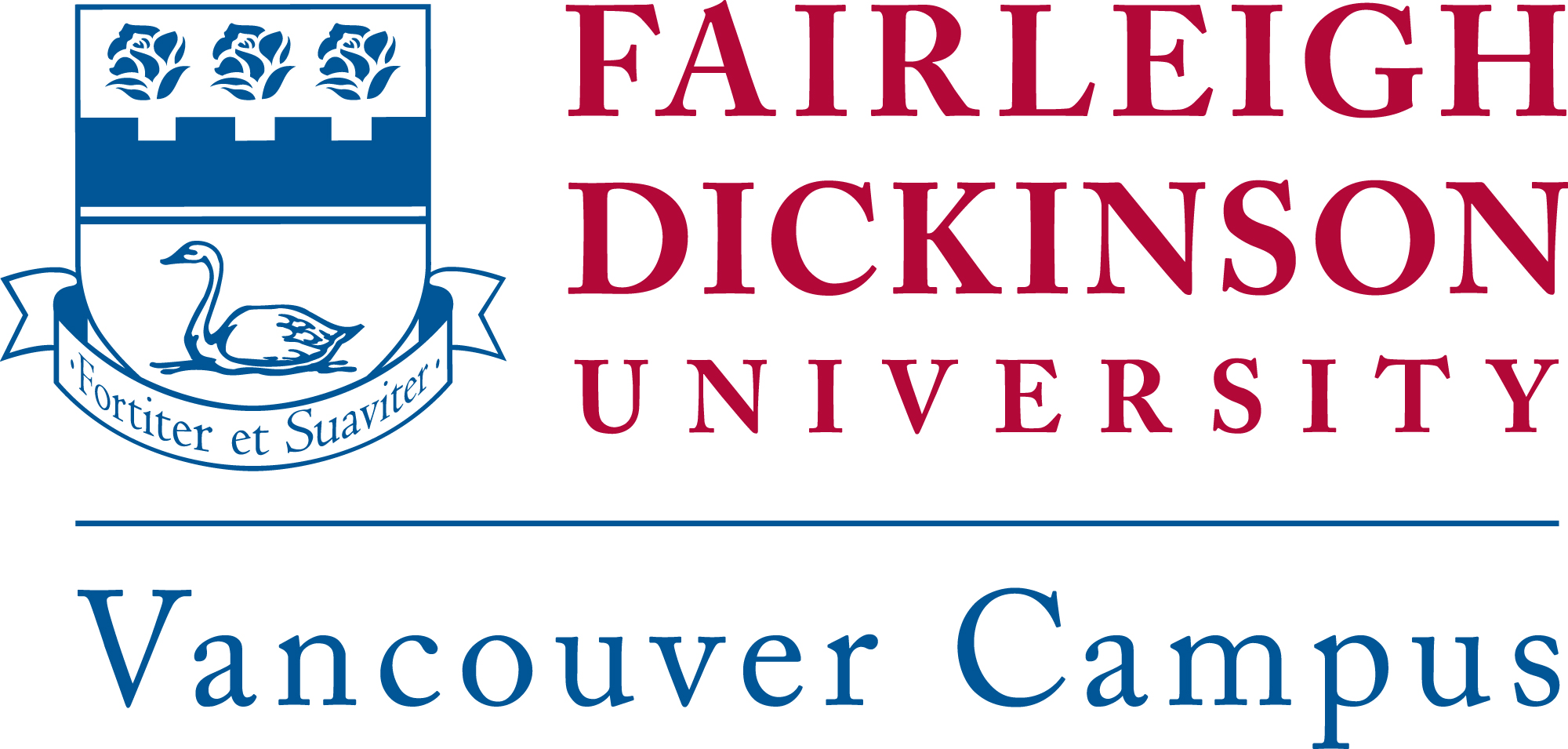 Pre-University Program - PUP
Who would Qualify for Pre-University Program?
For students who have IELTS 5.5 level or TOEFL 69
For students who score below 15/18 on FDU Vancouver Placement test
For students who have completed designated ESL Pathway level.

Pre-University Program (PUP) 
Two academic English courses  (no degree credit)
2-3 credit-bearing courses
Math/IT/English for Professional Success
Tuition for PUP courses: US $ 2,100
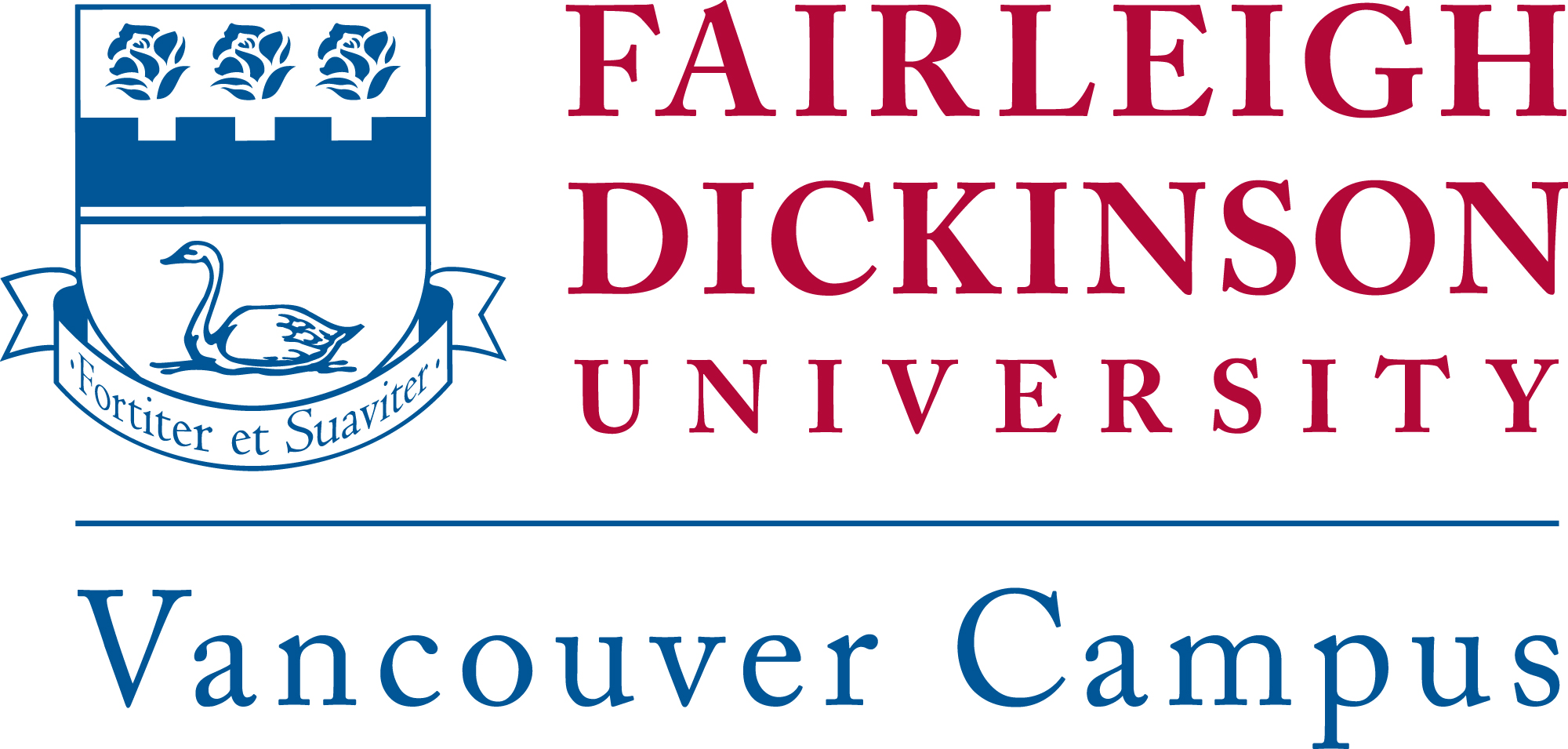 Scholarships and Tuition
As a not for profit, every accepted FDU student will be awarded a scholarship.

Scholarships value is from $14,640 - $73,320* for four year bachelor programs
Apply for 15-50% of your tuition cost to                                            be reimbursed with your academic performance
Freshman apply for 65-75% of your tuition cost to be                             reimbursed with a strong SAT score and                                              high academic achievement

*Higher bracket of scholarship are only applicable to Freshman students.
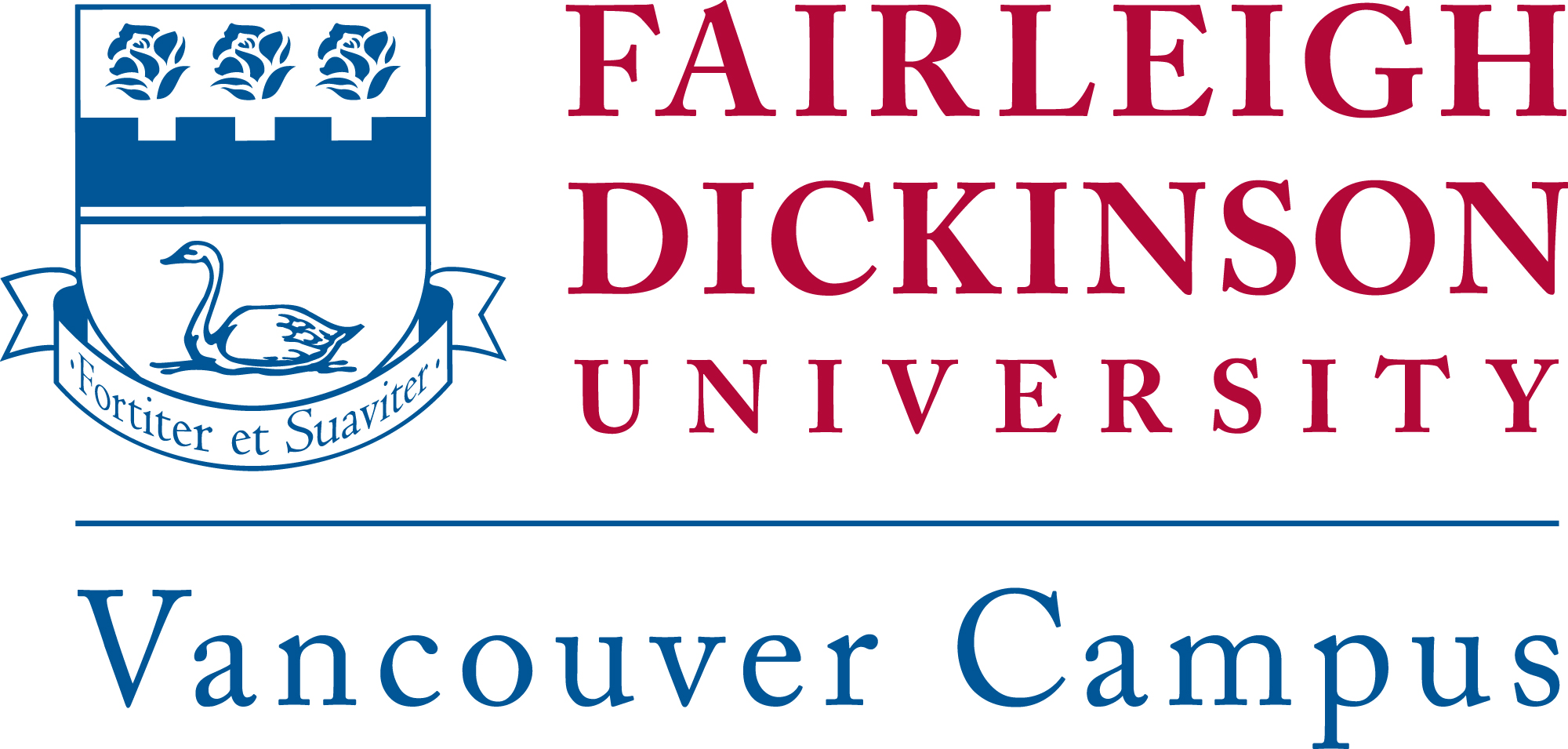 Scholarships and Tuition
Scholarships and Tuition
Scholarship ranging from 15% to 50%:
No separate scholarship application needed
Will be based on academic performance, transfer credits and recommendation letters 
 
Scholarship ranging from 65% to 75% (only for Freshman students): 
Please fill out Global Scholars Program Application and send in answers to questionnaire on the Global Scholars Program Application.
Will be based on academic performance, recommendation letter and SAT score (combined score of critical reading and math sections)
Combined mark of 1180 and over can be eligible for maximum 65% entrance scholarship
Combined mark of 1280 and over can be eligible for maximum 75% entrance scholarship
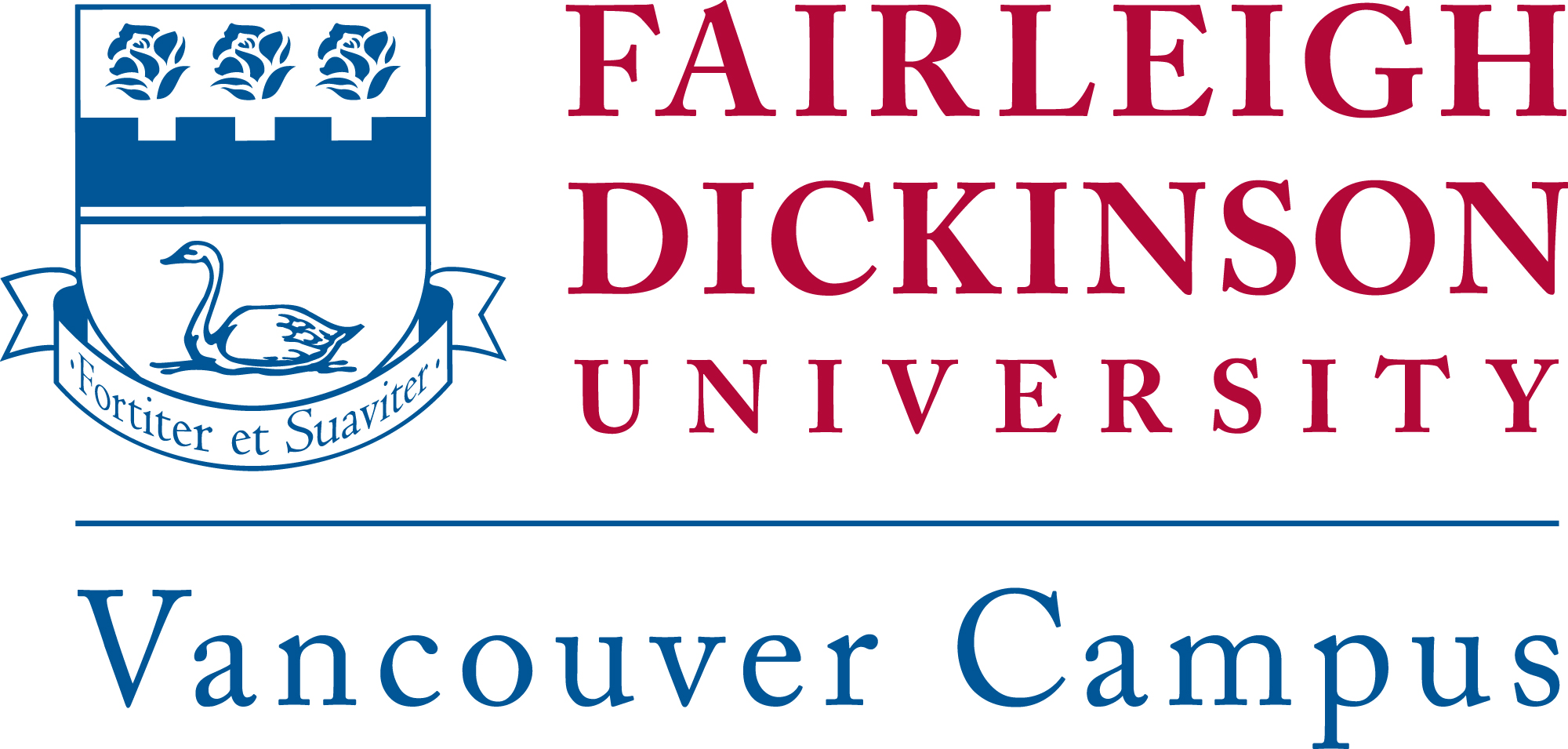 FDU Study Abroad Options
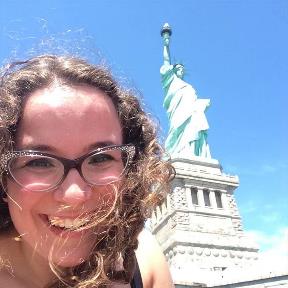 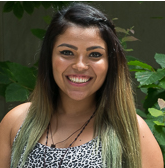 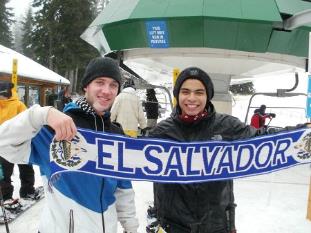 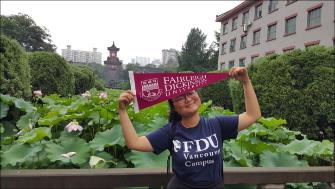 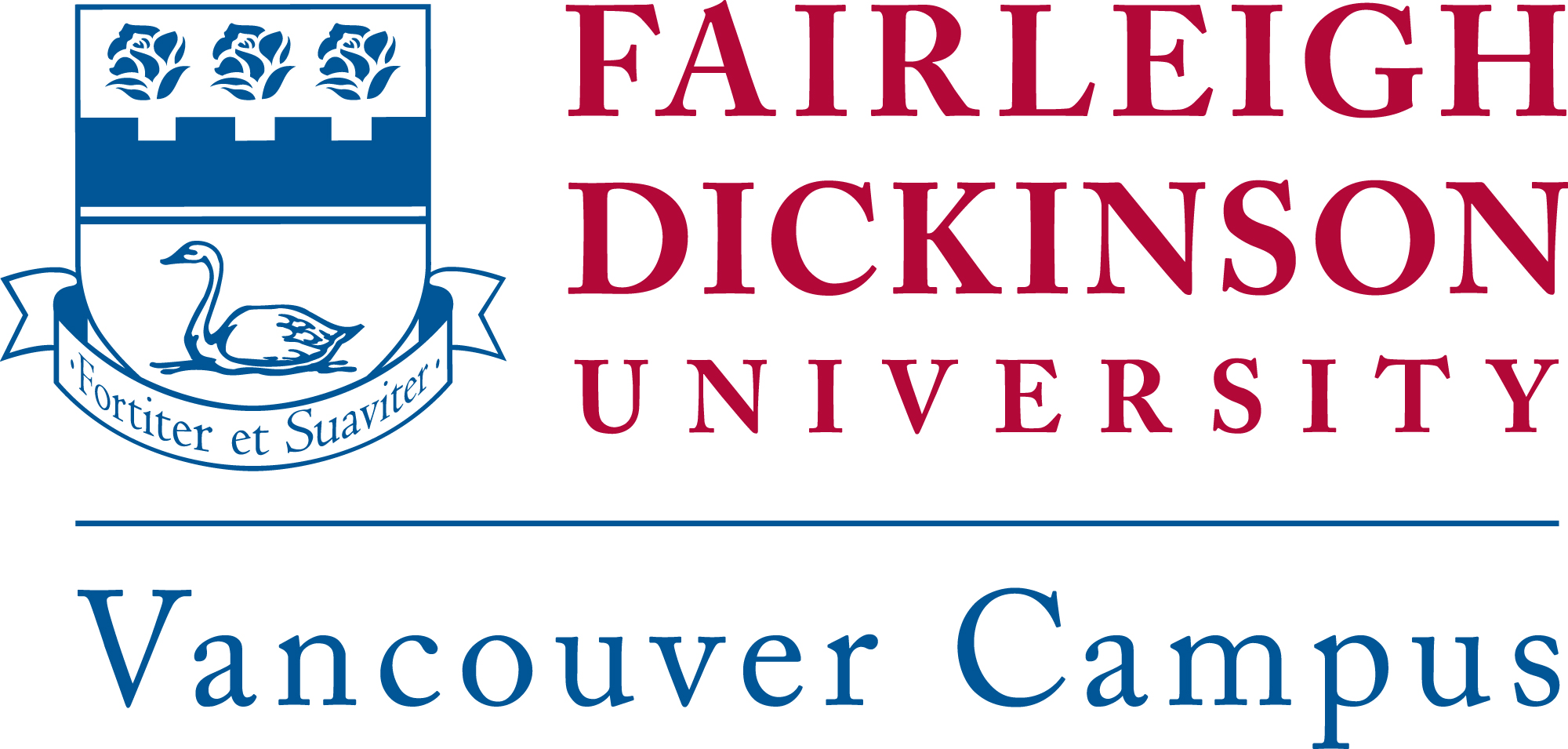 United Nations Relationship
Fairleigh Dickinson University has been granted “special consultative status” with the United Nations 

One of the first universities                                         designated as an official NGO of the UN

FDU Vancouver Campus works with the United Nations Association of Canada
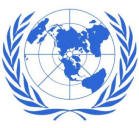 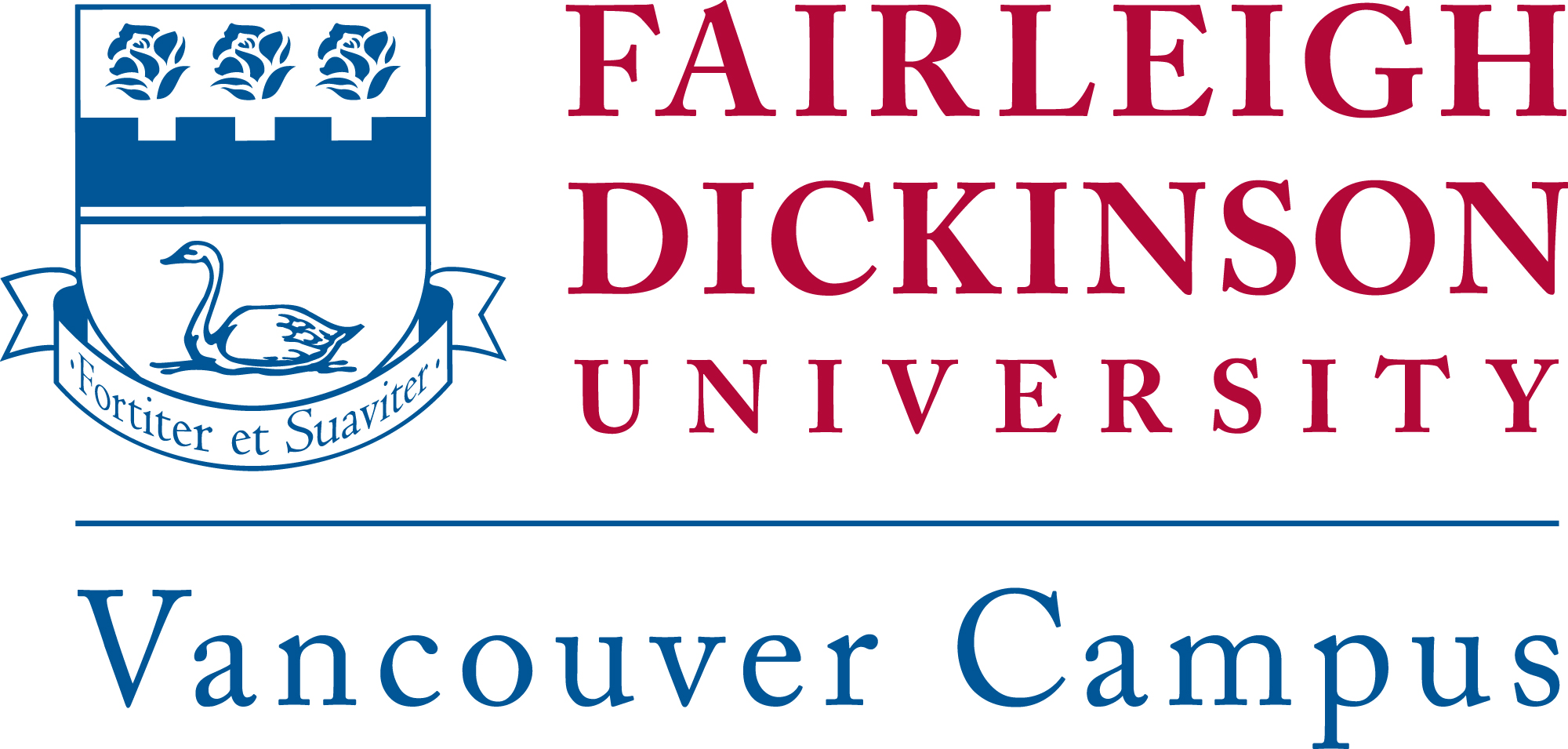 Global Scholars Program
Our Global Scholars program allows students access to United Nations and UN-related:
seminars
internships
lectures 
receptions
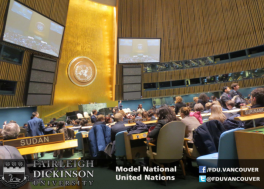 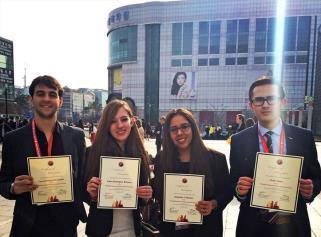 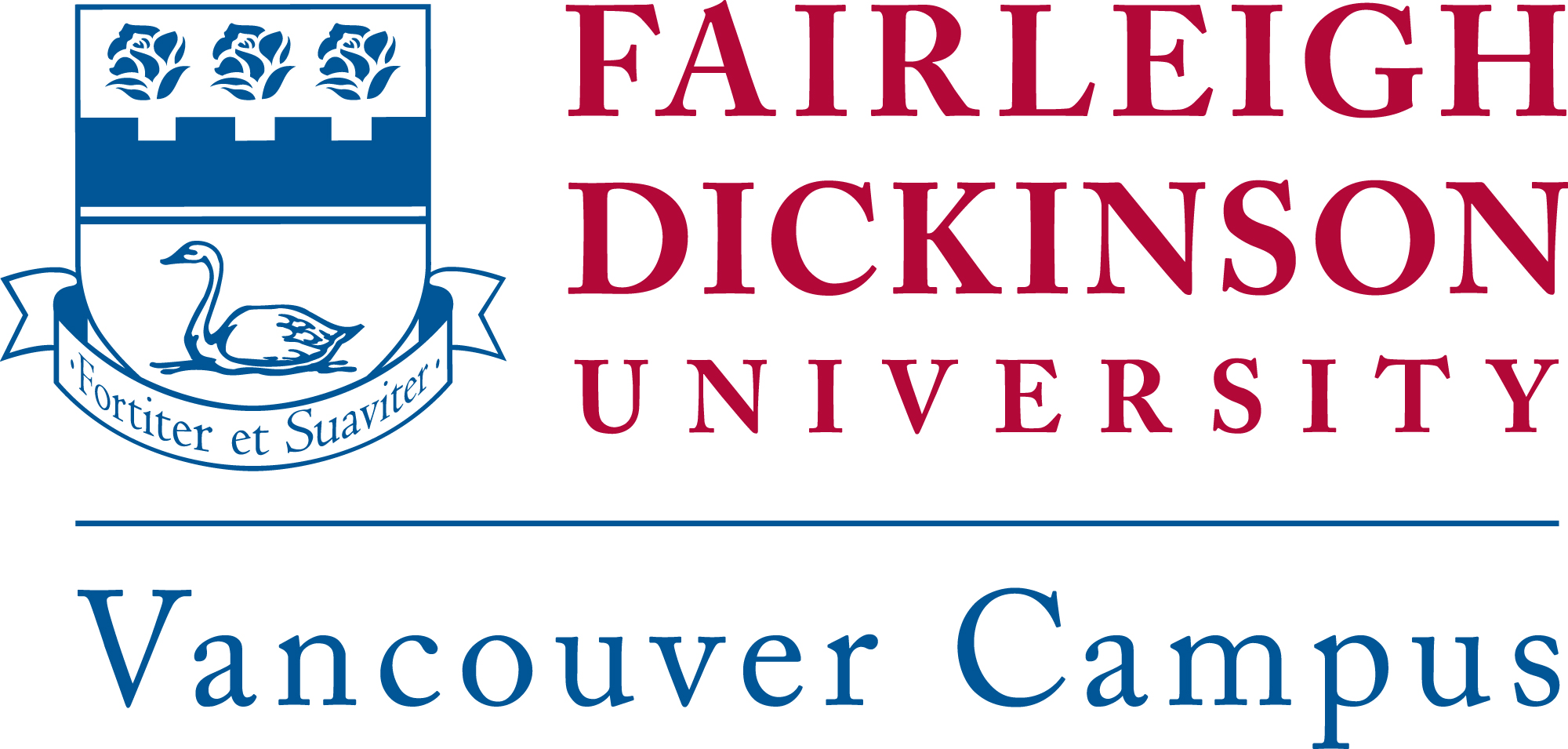 NMUN Distinguished Delegation
Awarded Distinguished Delegation  at the 2014 National Model United Nations in New York
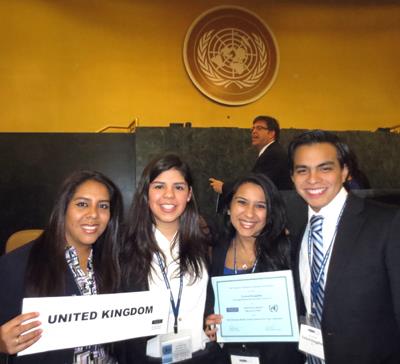 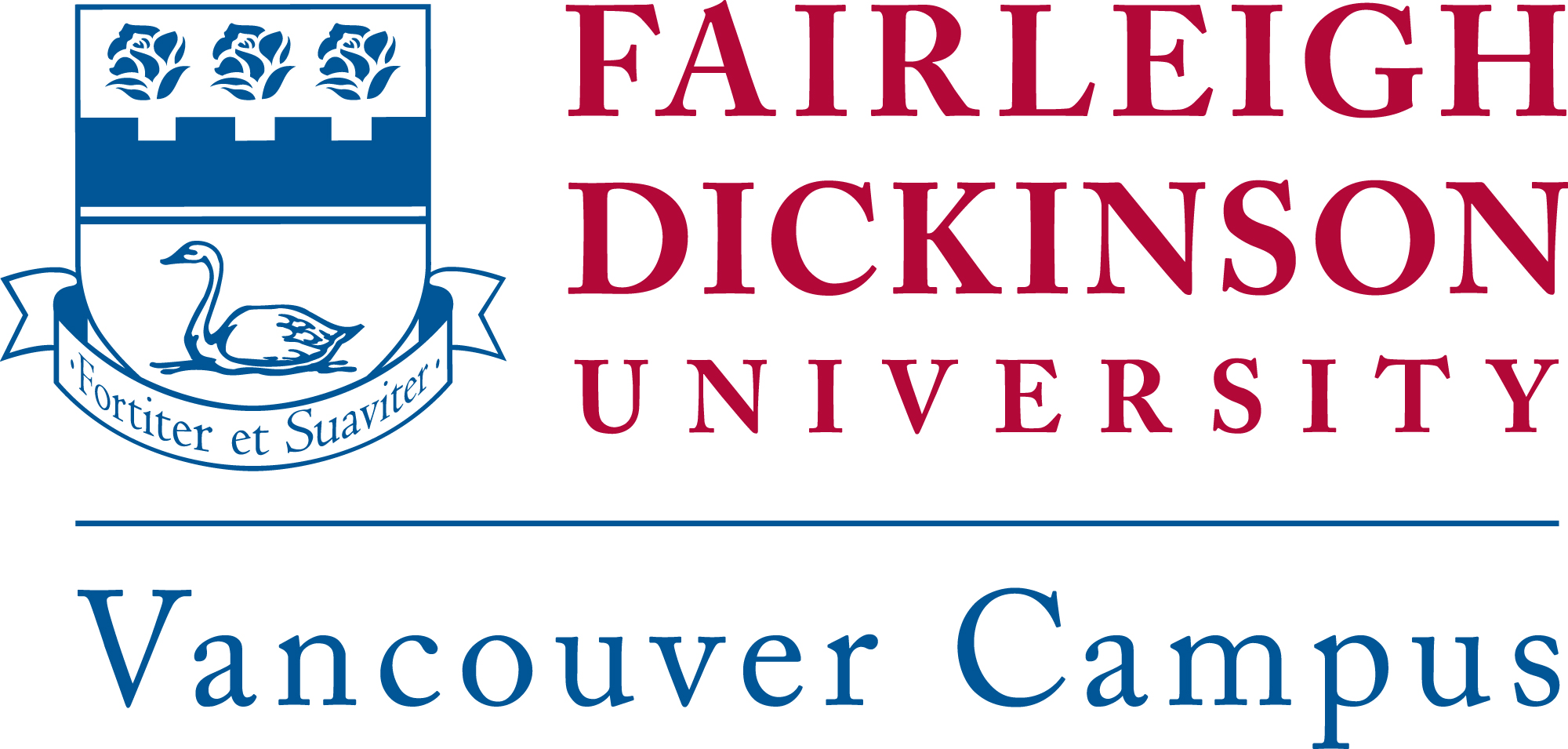 National Model UN 2016
4 FDU Vancouver Students participated in National Model U.N in New York City and our students, Peter Mate and Viet “Lucky” Truong won the Outstanding Delegation Award in their Habitat III Committee, as voted by their peers at NMUN 2016.
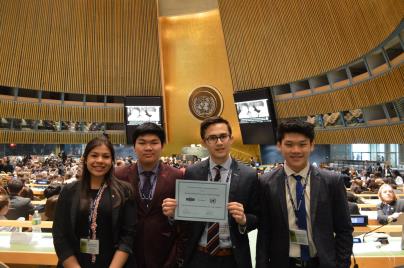 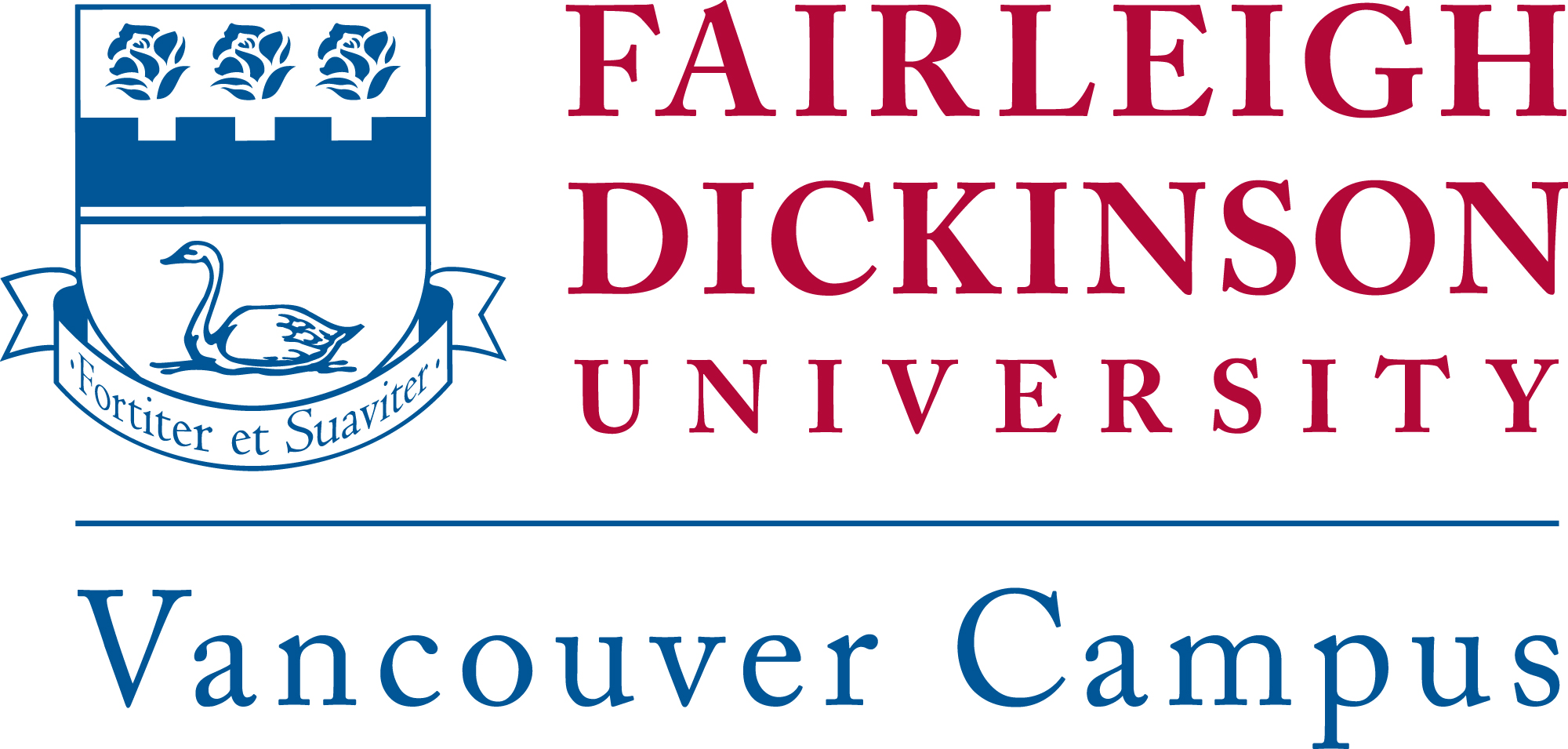 National Model UN 2017
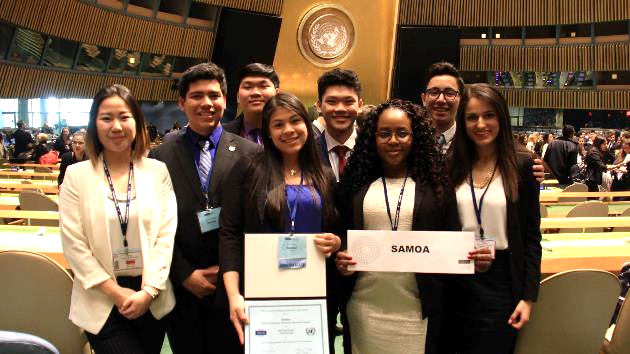 FDU’s largest team ever, wins yet another Distinguished Delegation Award at 2017 National Model U.N in NYC!
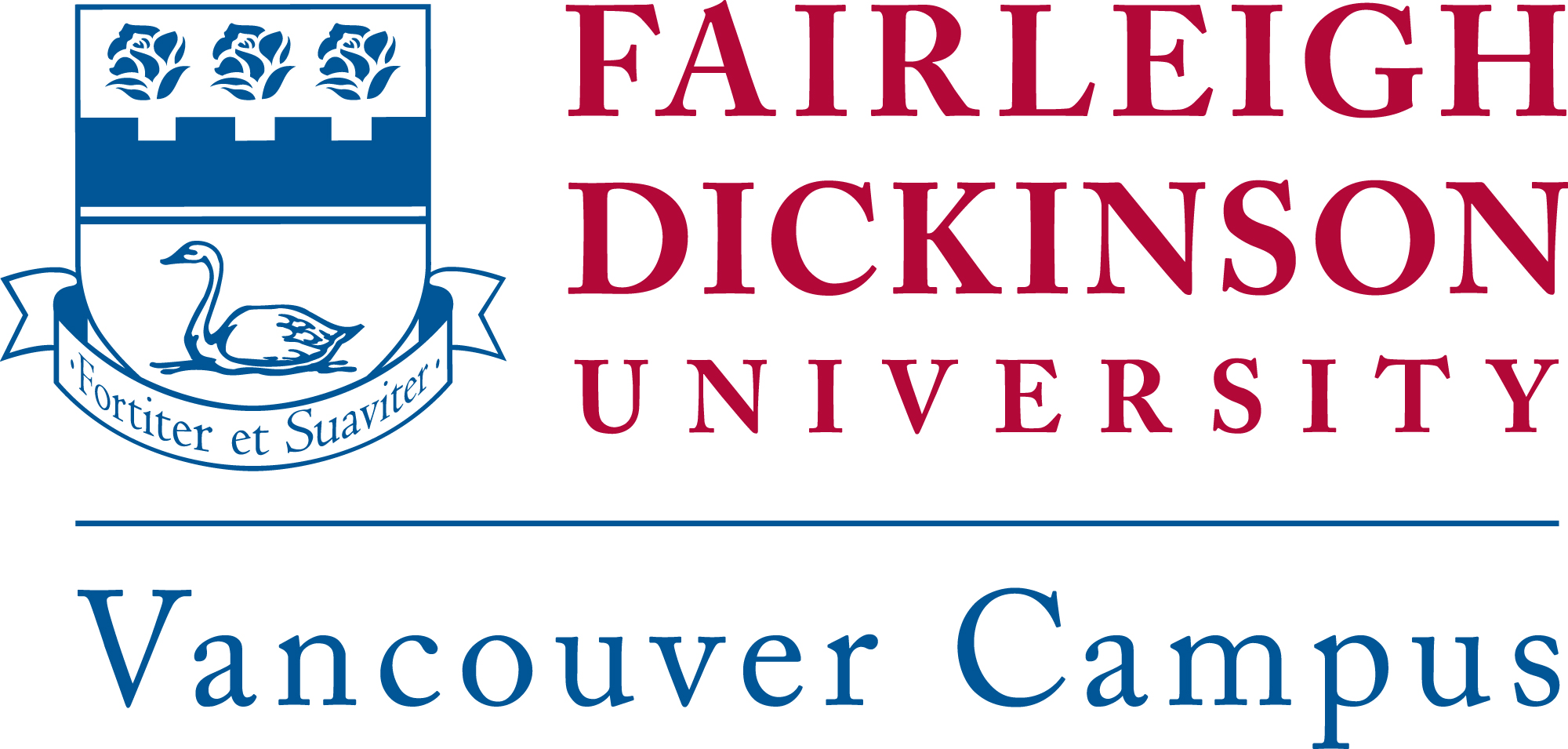 National Model UN 2018
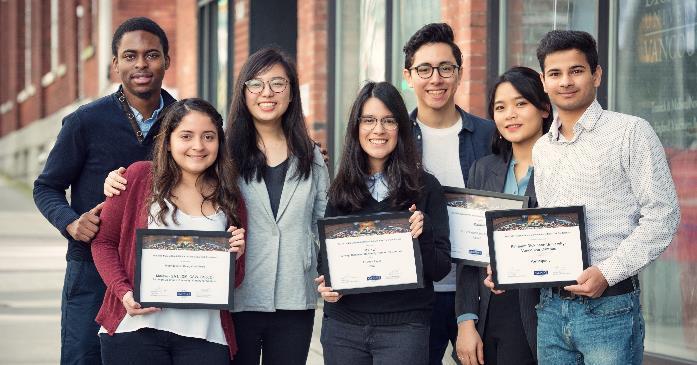 This year, FDU’s team wins 3 awards (Outstanding Delegate/ Distinguished Delegation/ Best Position Paper) at 2018 National Model U.N in NYC!
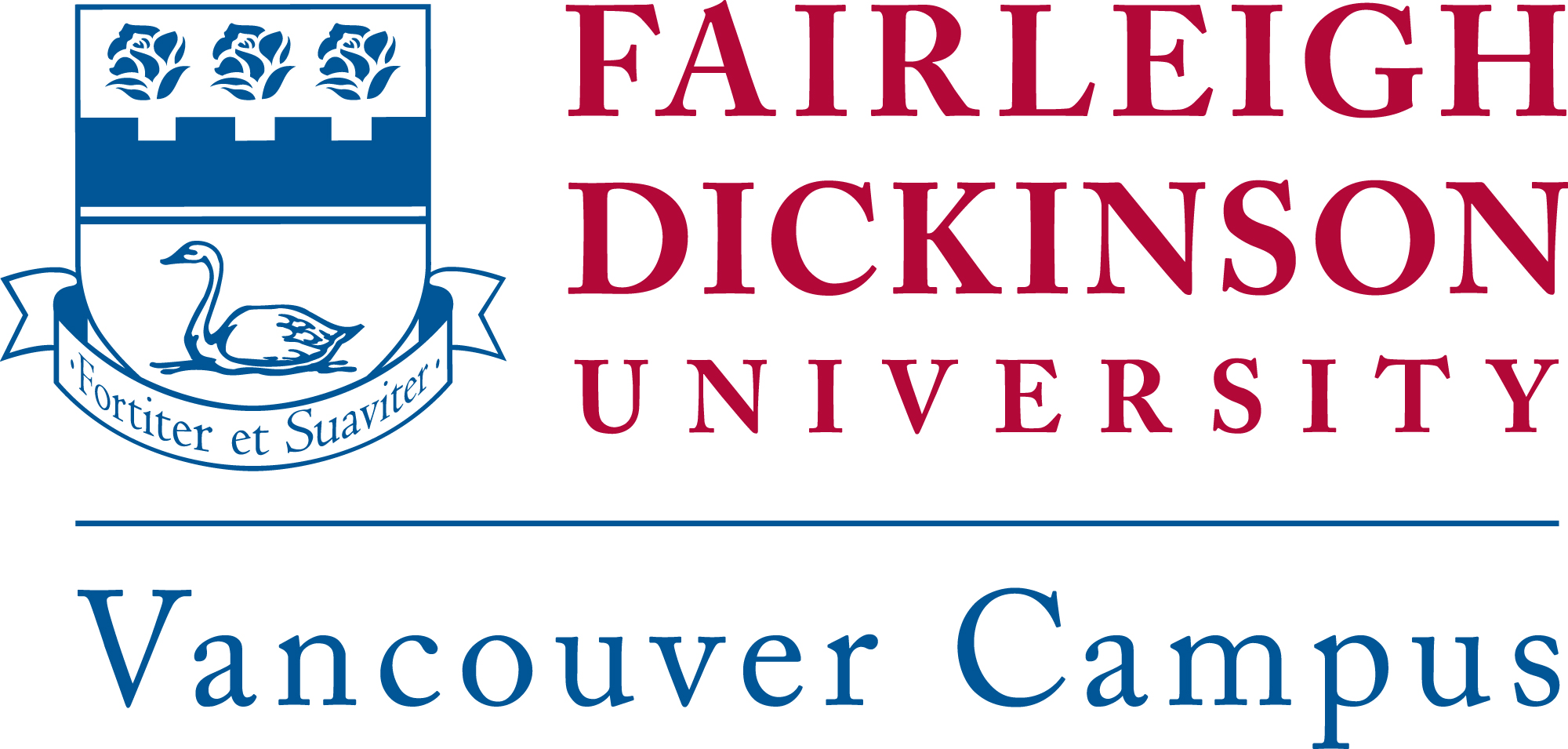 Master of Administrative Science
Program Specializations:
Human Resources Administration
Global Technology Administration
Emergency Services Administration
Global Leadership and Administration
Computer Security and Forensic                                         Administration
Global Health and Human Services                                    Administration

Total of 30 credits + 1 Research Foundation 
9 credits can be transfer credits upon review
Total Tuition
USD $ 28,350
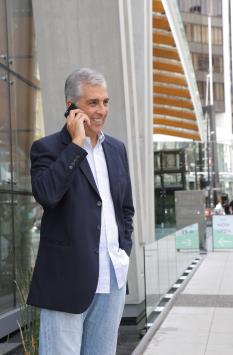 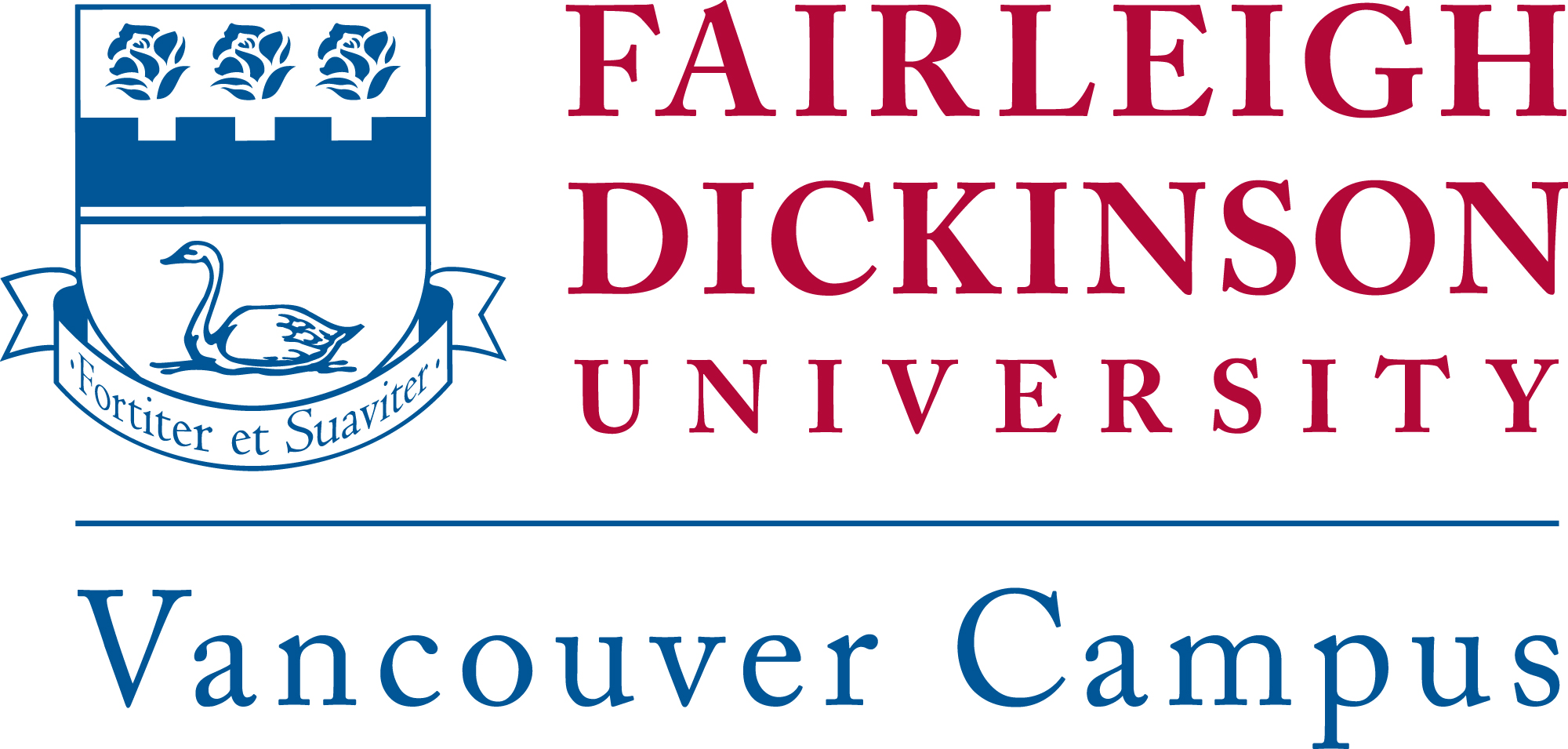 Pre-MAS
For students who have IELTS score of 5.5 level or TOEFL 69 and a FDU Placement test of 11.5-15/18

One semester program (15 weeks approx.)
Pre-MAS Fee: US $2,100

Students will take:
2 non-credit bearing Academic English Courses
1MAS course
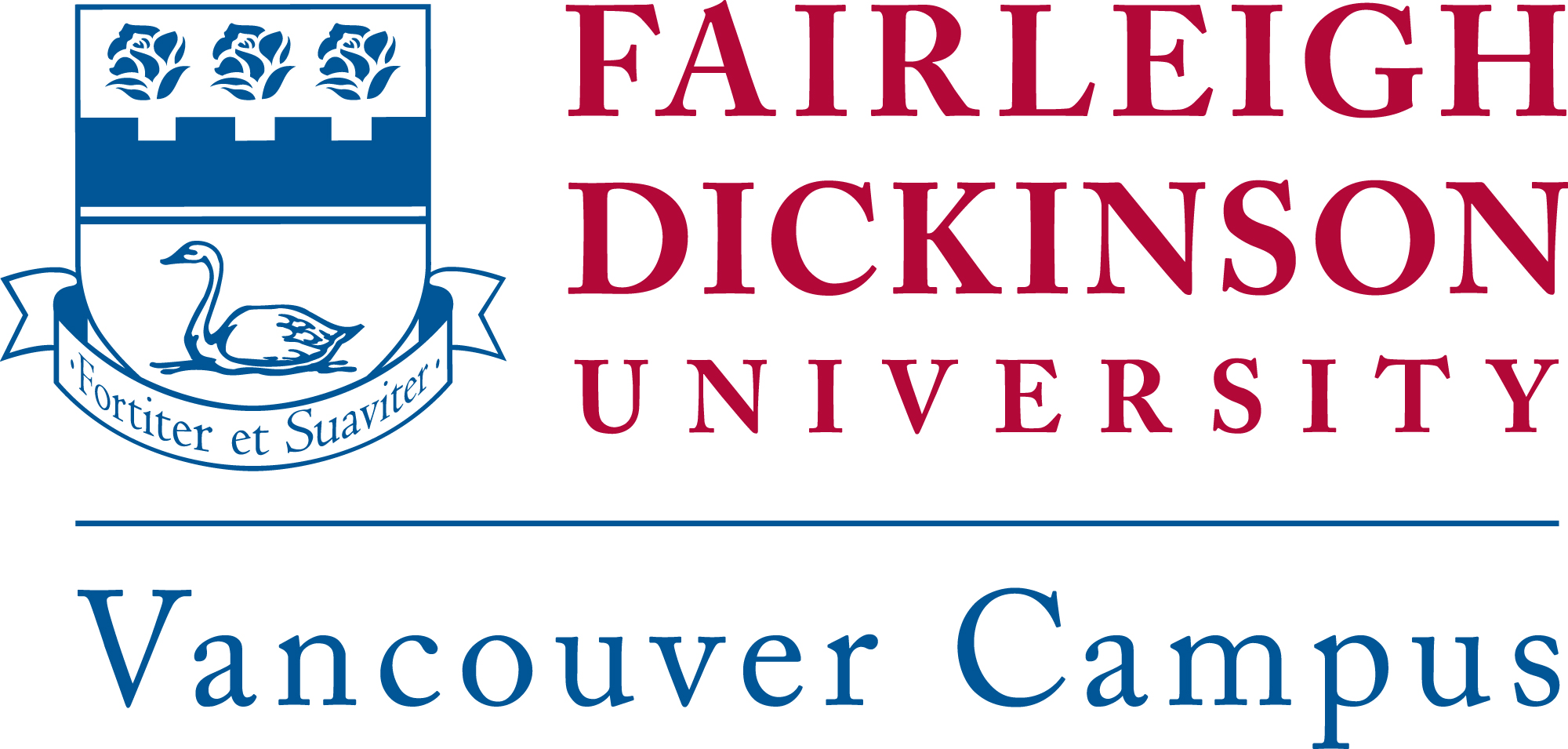 Master of Science in Hospitality Management Studies (MSHMS)
Program Highlights
One of the oldest and prestigious International Hospitality programs in the U.S.
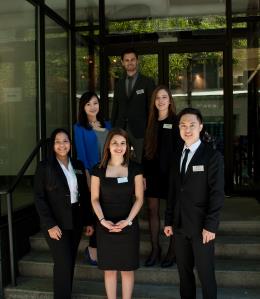 Outstanding faculty of industry professionals
Total 33 credits / maximum 6 credits can be transferred upon evaluation
USD $925 per credit 
USD $30,525 for MSHMS 
Foundation Courses 1&2(for students with limited Hospitality background – will be part of 33 credits)
Special Project: USD $600
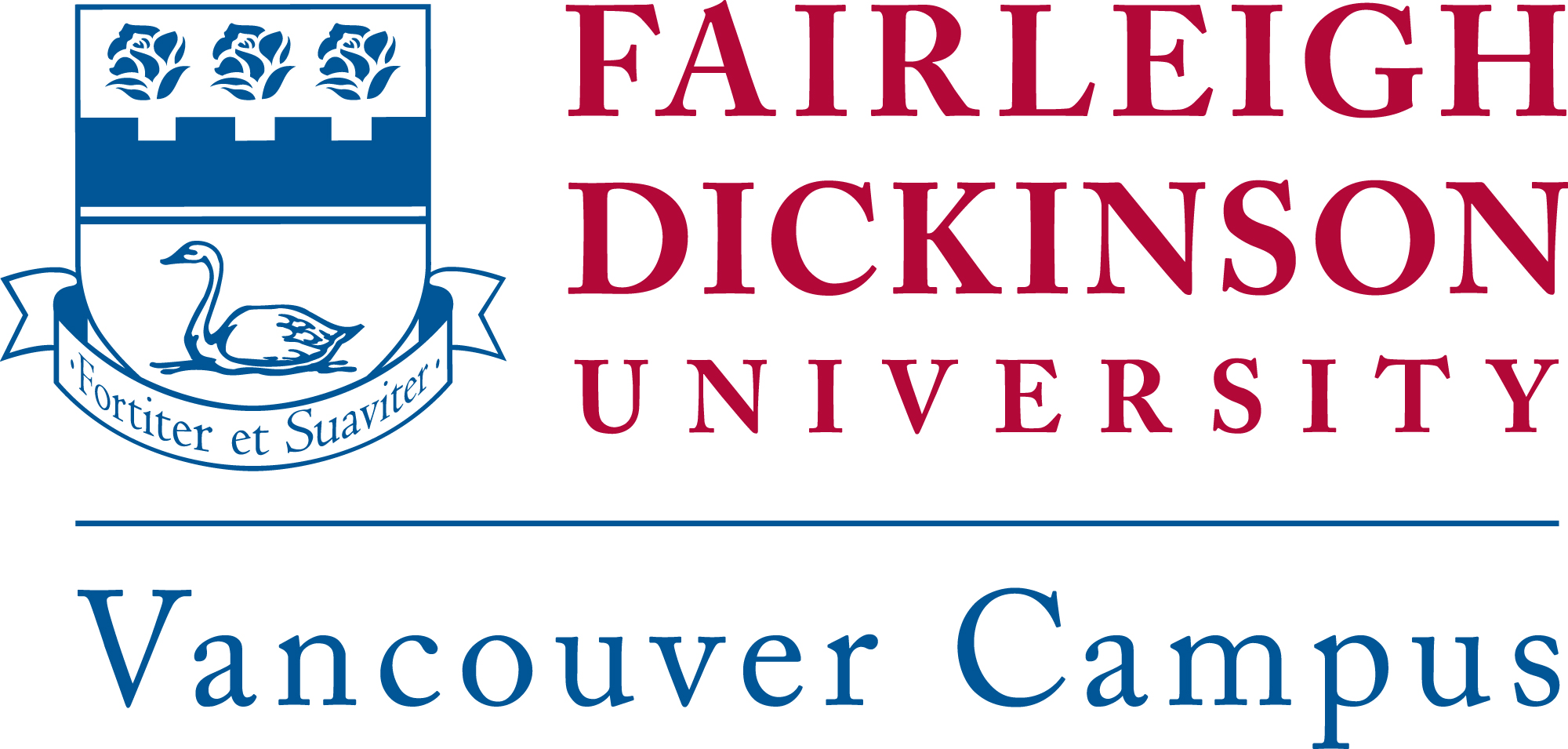 Master of Science in Hospitality Management Studies (MSHMS)
Admission Requirement 
4-year bachelor's degree with a minimum CGPA of 2.75
Three years of industry experience. 
(applicants with less than 3 years of industry experience may be required to take prerequisite courses upon evaluation)
Statement of Purpose
2 Letters of Recommendation
IELTS 6.0 or TOEFL 79 (pre-master program available for students in IELTS 5.5/TOEFL 69 range)
Optional Personal interview
Resume or portfolio
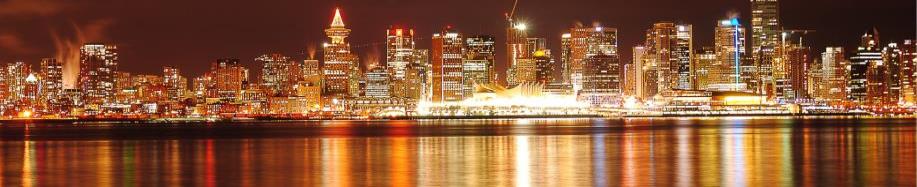 President Obama’s Visit to FDU NJ
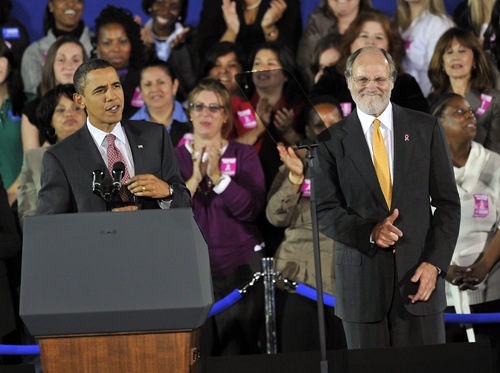 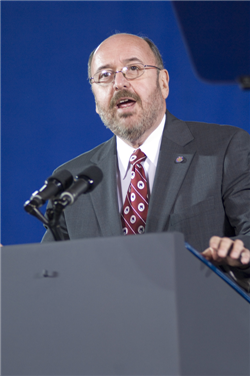 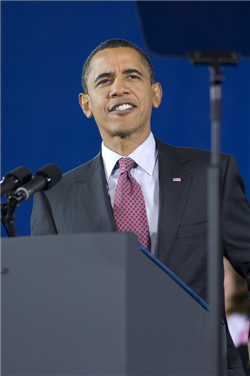 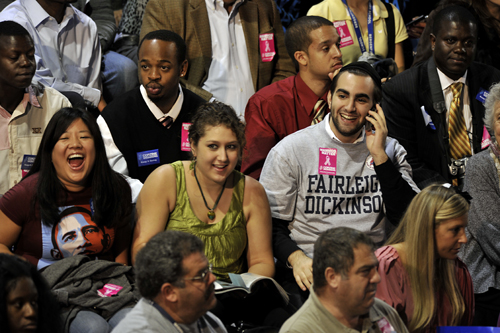 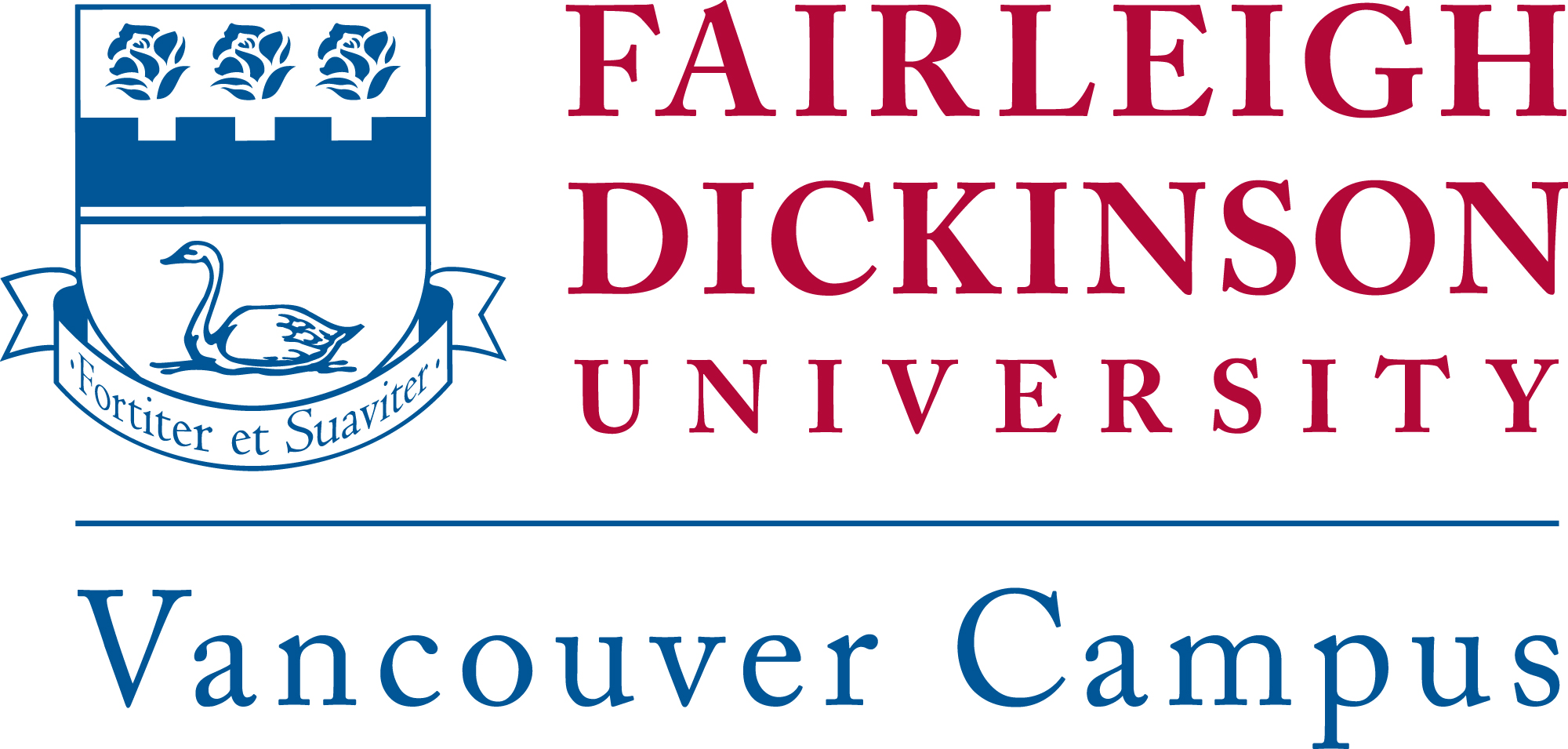 FDU Alumni
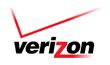 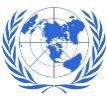 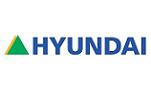 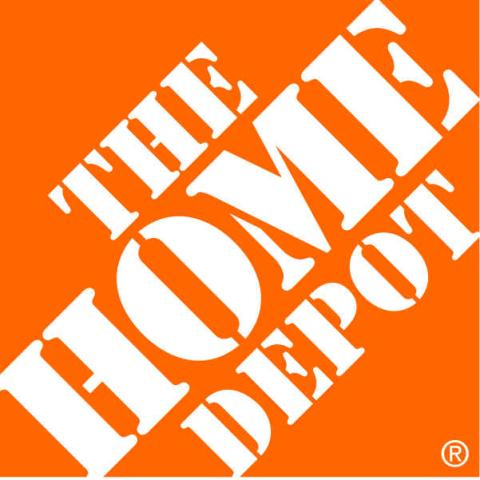 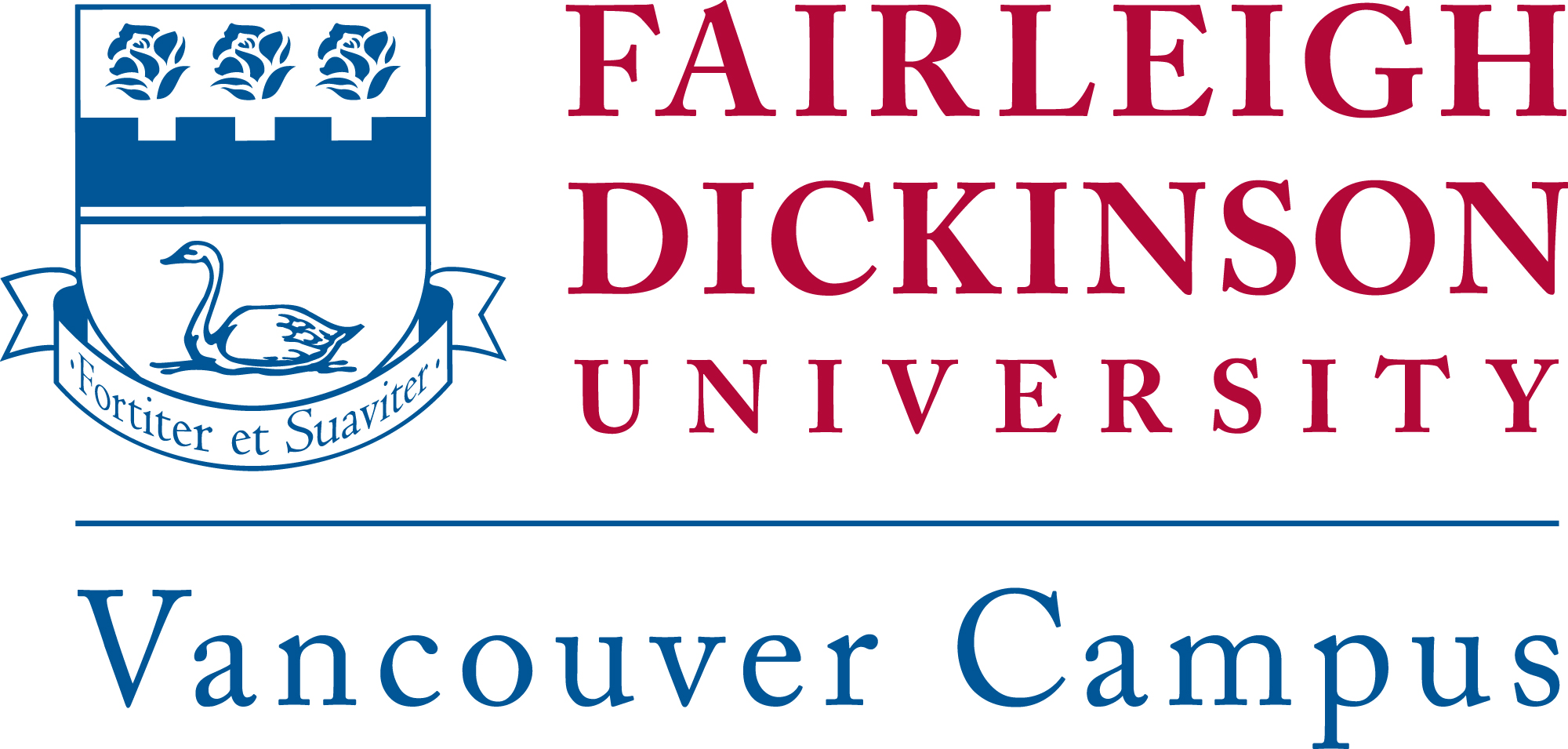 Student Activities
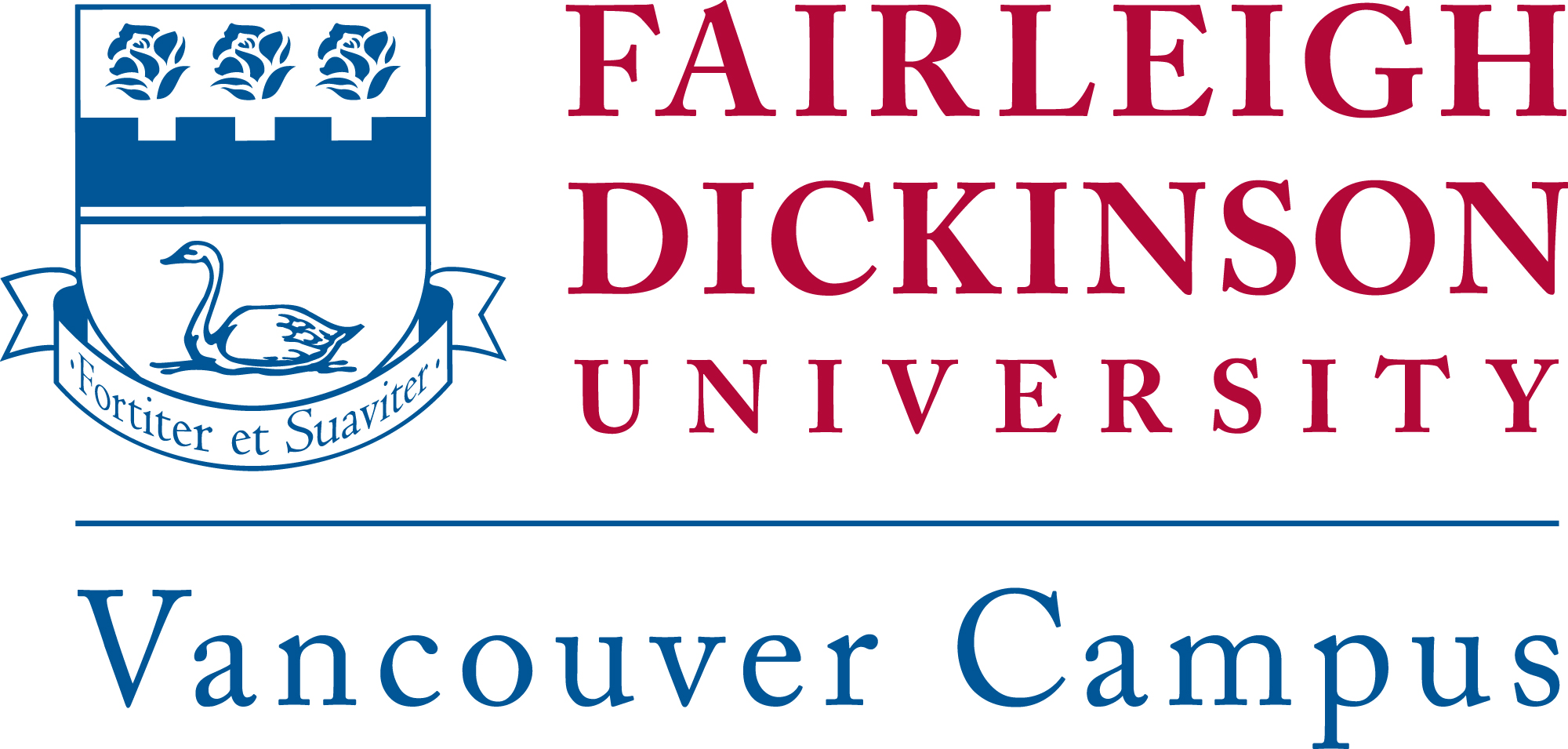 Leadership Opportunities
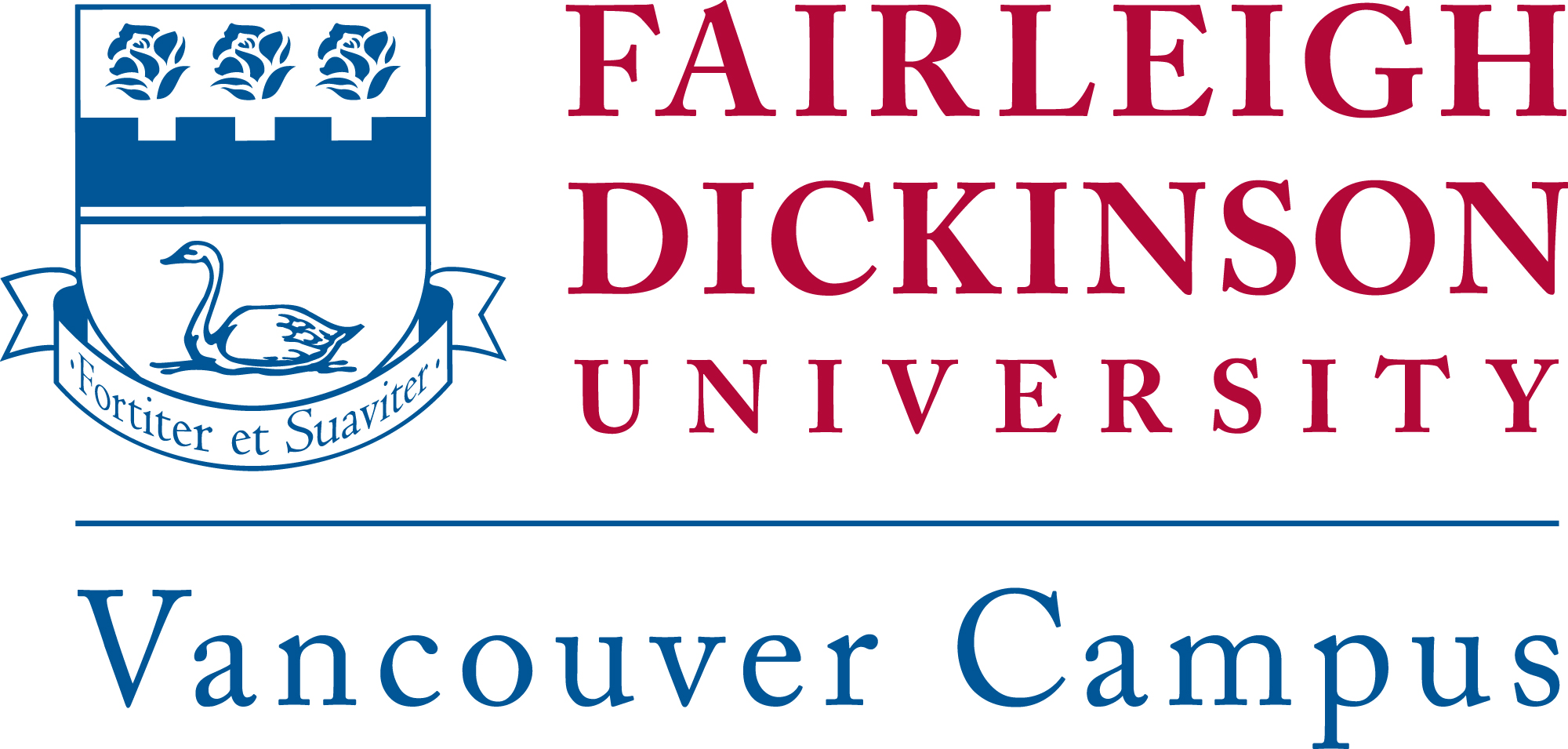 Career Opportunities
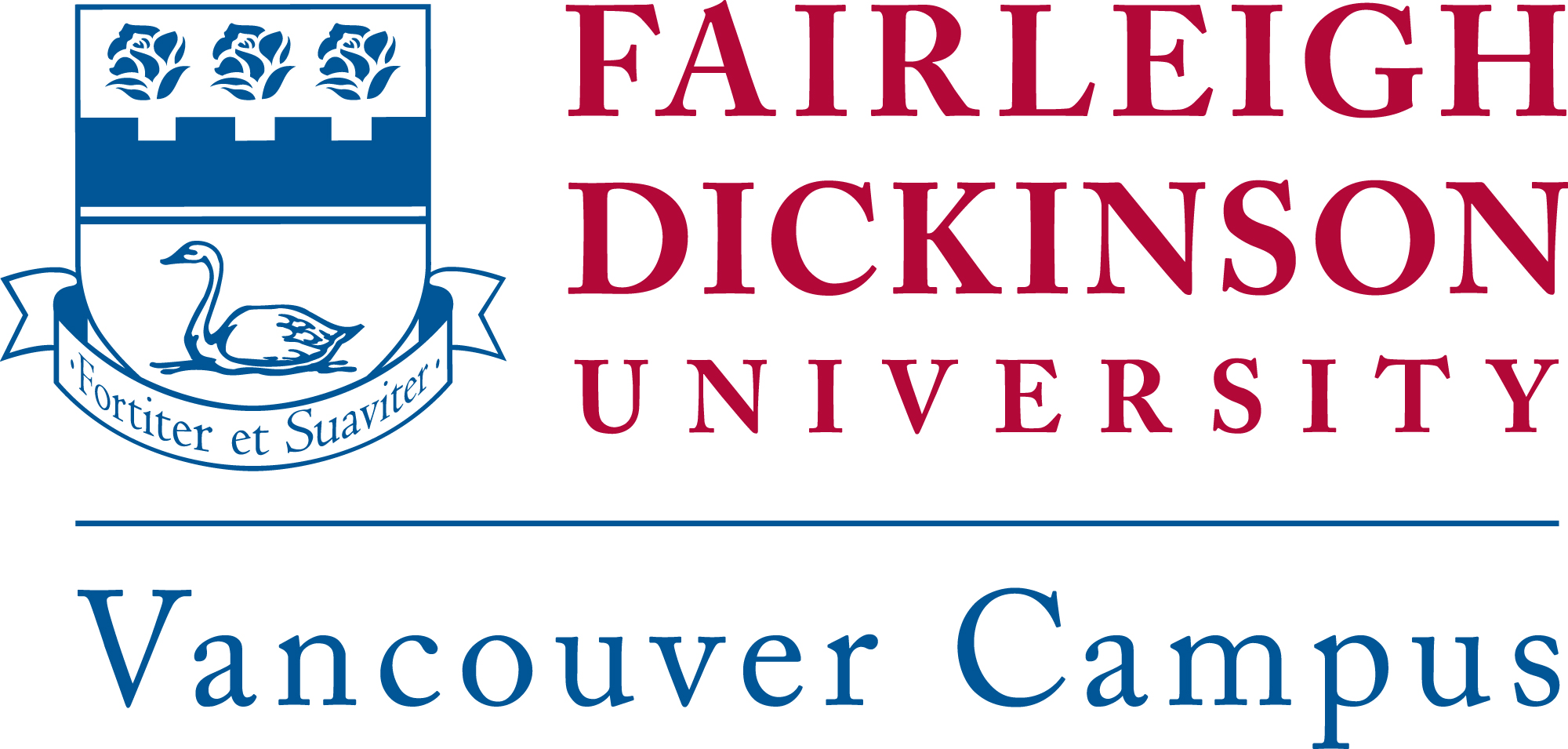 Canadian Work Permits
Students are eligible to work Off-Campus
Allows you to work part-time a max. of 20 hours a week

Graduates are eligible to apply for up to three year Post-Graduate Work Permit.
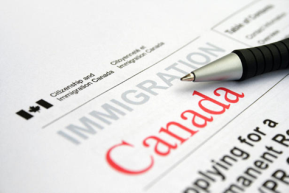 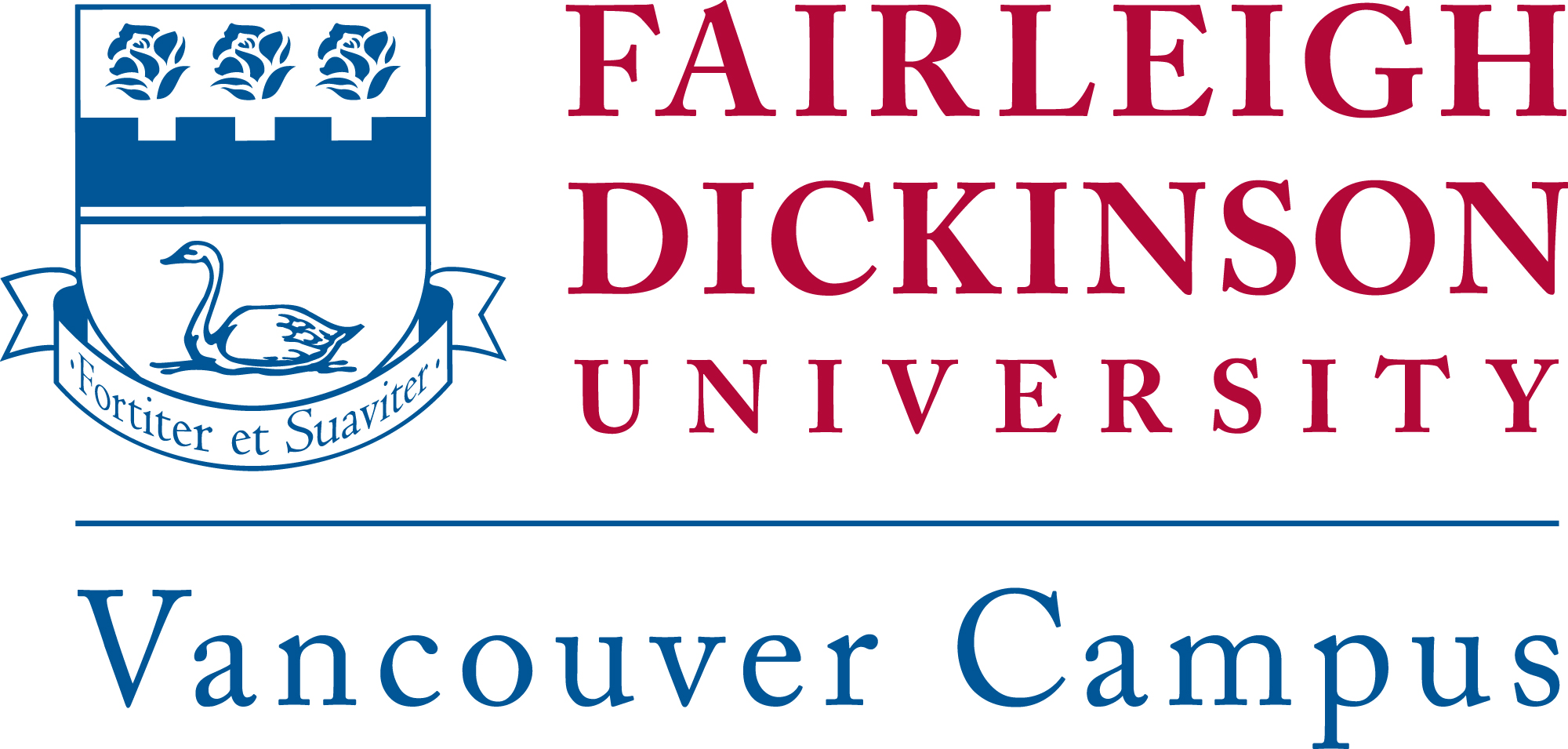 Application Process
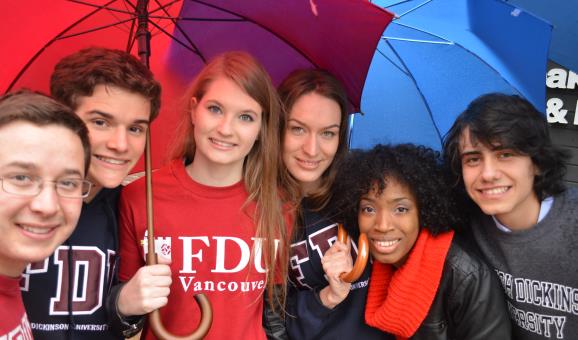 Thank You
www.fdu.edu/vancouver
vancouver@fdu.edu
Phone 604.682.8112